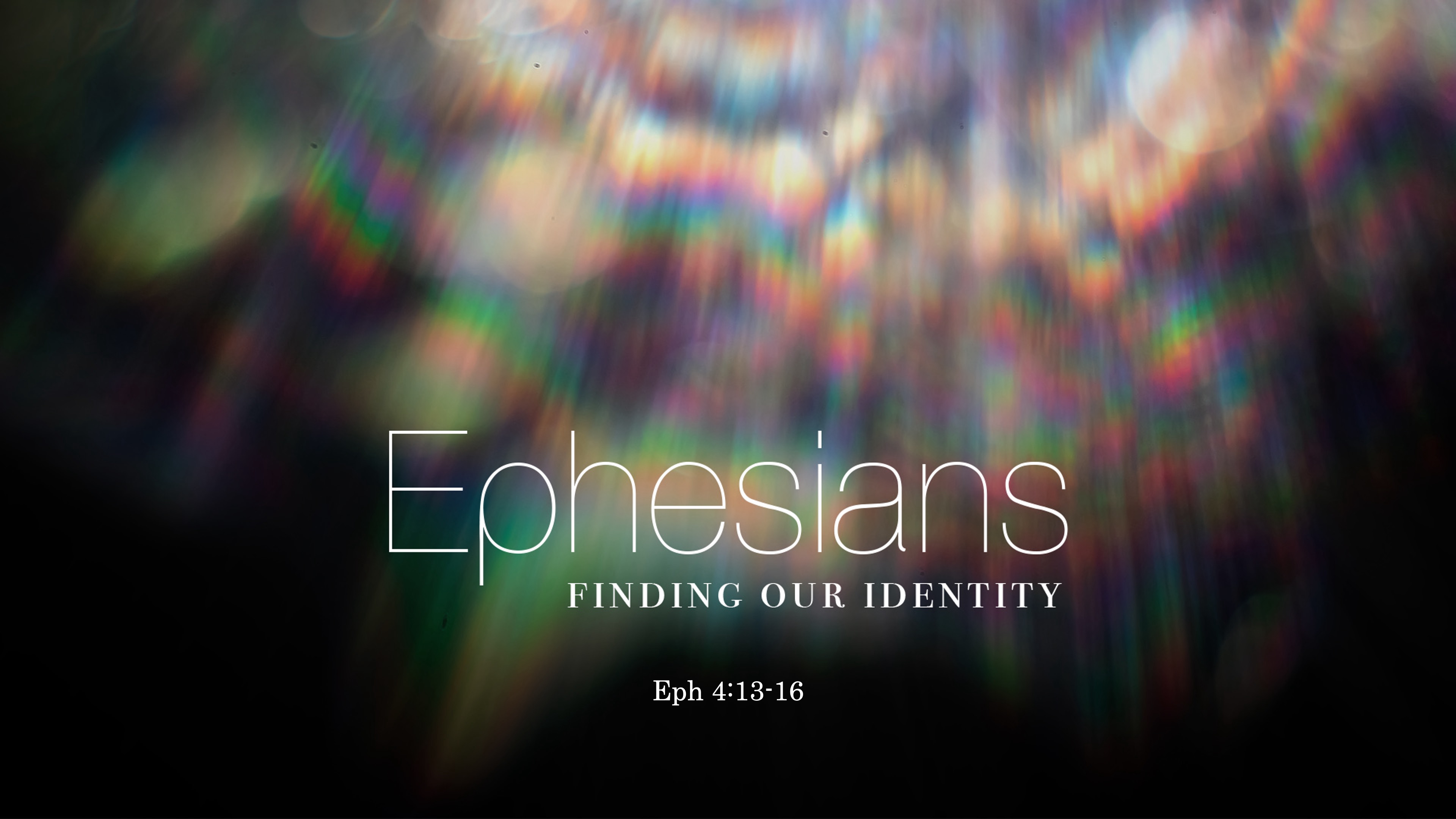 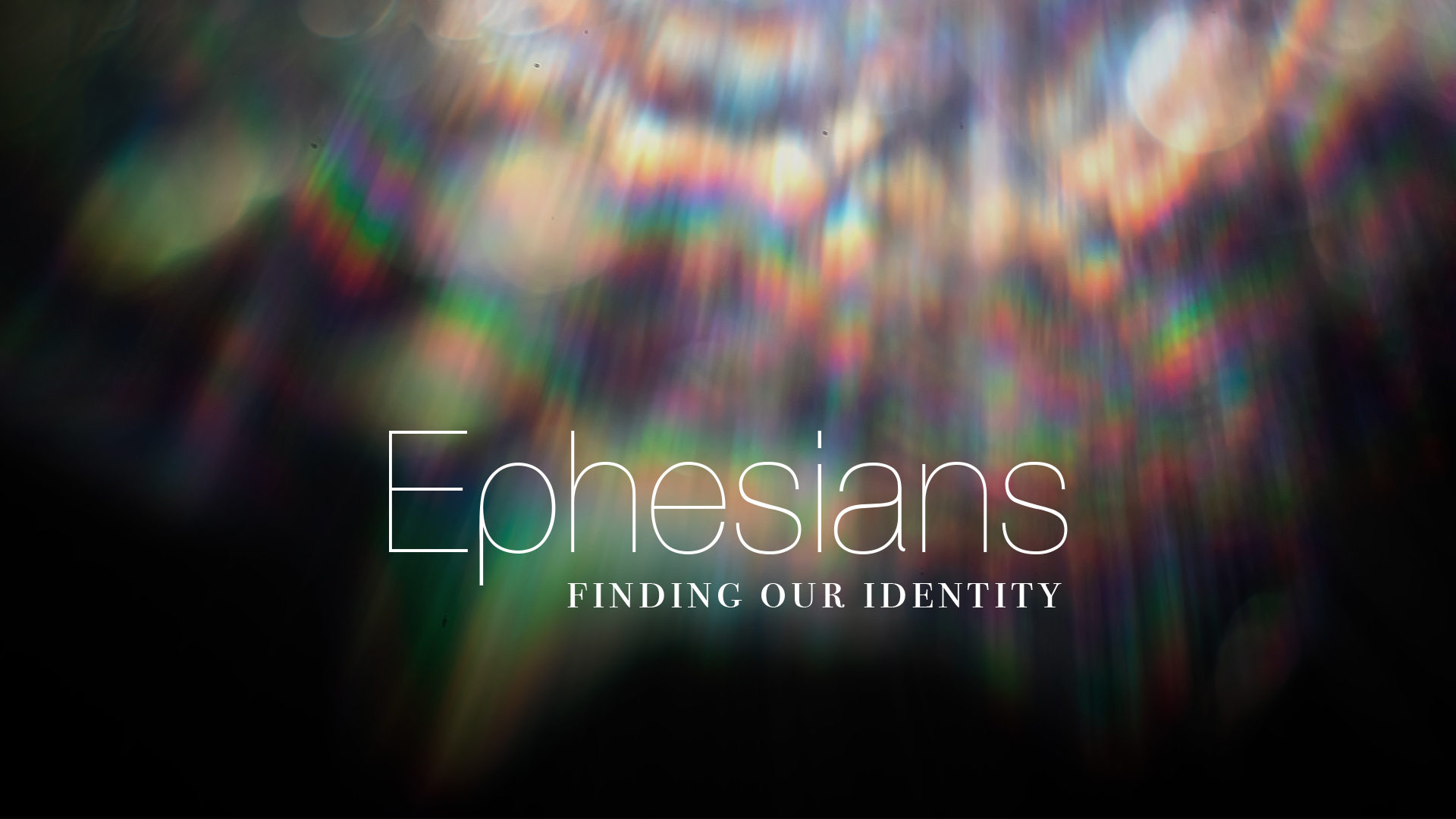 Eph 4:13-16
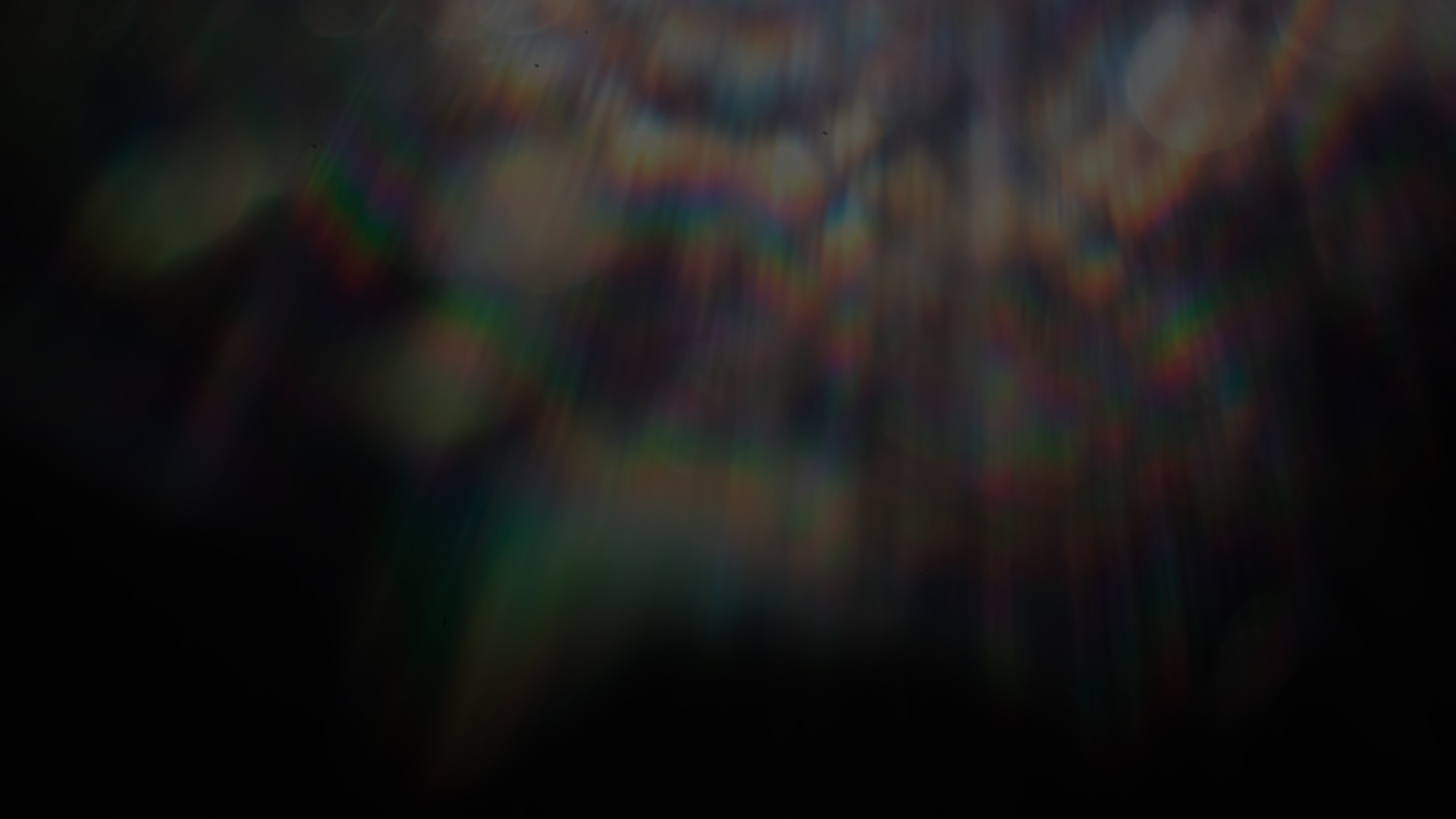 Eph 4:11 And he gave some, apostles; and some, prophets; and some, evangelists; and some, pastors and teachers; 12 For the perfecting of the saints, for the work of the ministry, for the edifying of the body of Christ: 13 Till we all come in the unity of the faith, and of the knowledge of the Son of God, unto a perfect man, unto the measure of the stature of the fulness of Christ: 14 That we [henceforth] be no more children, tossed to and fro, and carried about with every wind of doctrine, by the sleight of men, [and] cunning craftiness, whereby they lie in wait to deceive; 15 But speaking the truth in love, may grow up into him in all things, which is the head, [even] Christ: 16 From whom the whole body fitly joined together and compacted by that which every joint supplieth, according to the effectual working in the measure of every part, maketh increase of the body unto the edifying of itself in love.
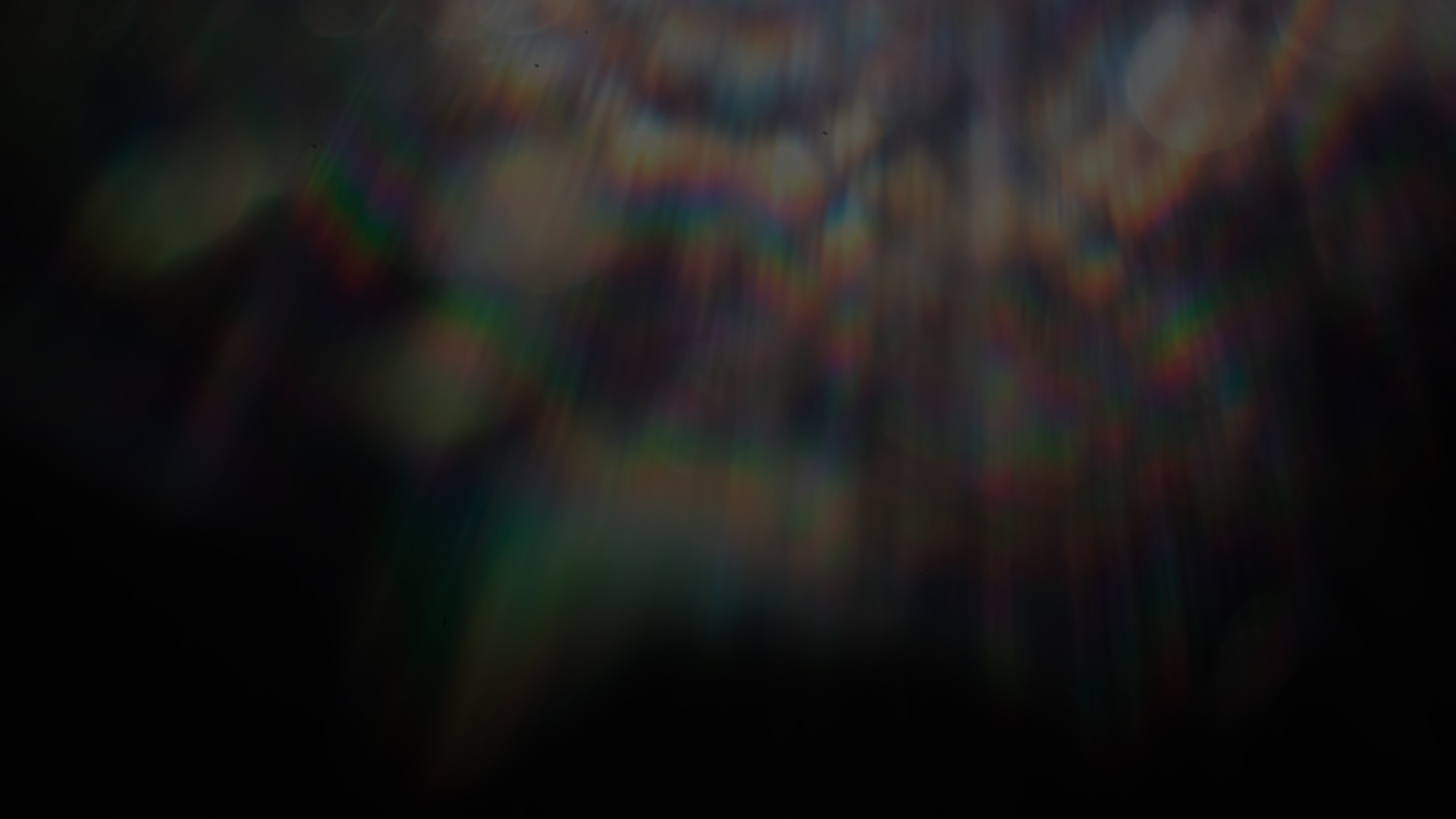 To Be Built Up
Eph 4:11 And he gave some, apostles; and some, prophets; and some, evangelists; and some, pastors and teachers; 

apostles = missionaries
prophets = preachers
evangelists = gospel proclaimers
pastors = overseers
teachers = instructors
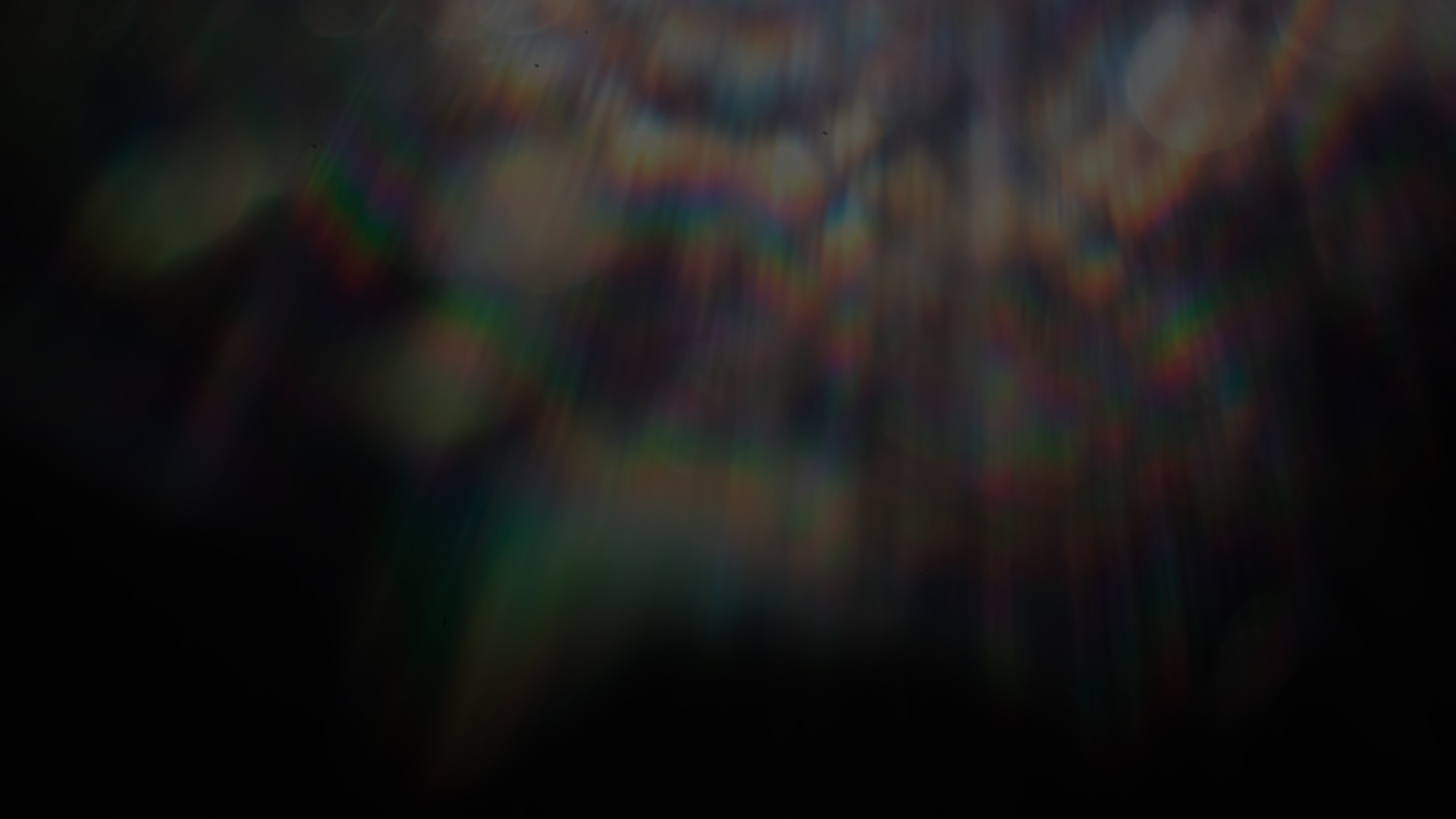 To Be Built Up
Eph 4:11 And he gave some, apostles; and some, prophets; and some, evangelists; and some, pastors and teachers; 12 For the perfecting of the saints, for the work of the ministry, for the edifying of the body of Christ: 

“Perfecting of the saints” is the work of the church to mature one another.
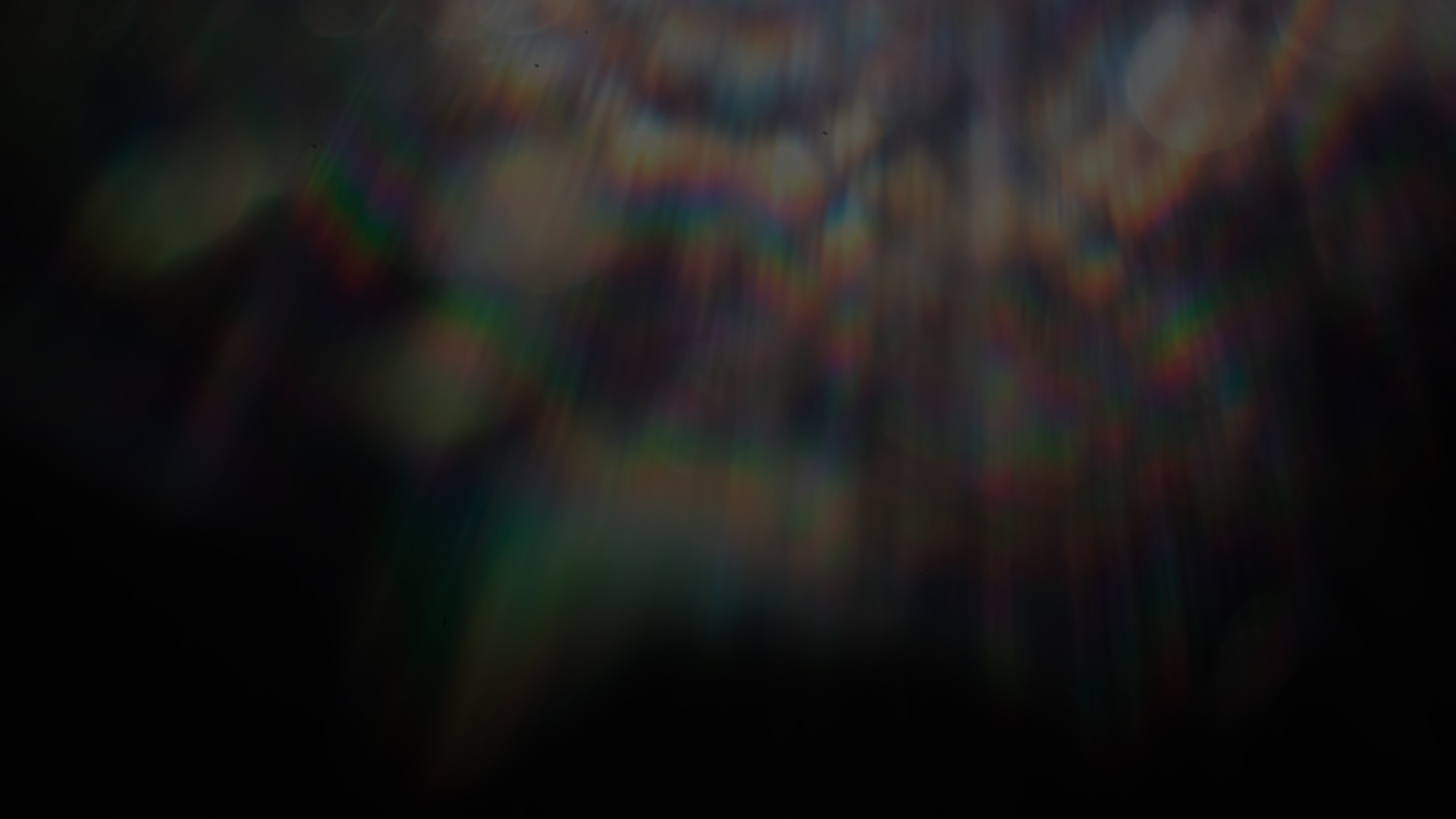 To Be Built Up
Eph 4:11 And he gave some, apostles; and some, prophets; and some, evangelists; and some, pastors and teachers; 12 For the perfecting of the saints, for the work of the ministry, for the edifying of the body of Christ: 

“Perfecting of the saints” is the work of the church to mature one another.

2Ti 3:16 All scripture [is] given by inspiration of God, and [is] profitable for doctrine, for reproof, for correction, for instruction in righteousness: 17 That the man of God may be perfect, throughly furnished unto all good works.
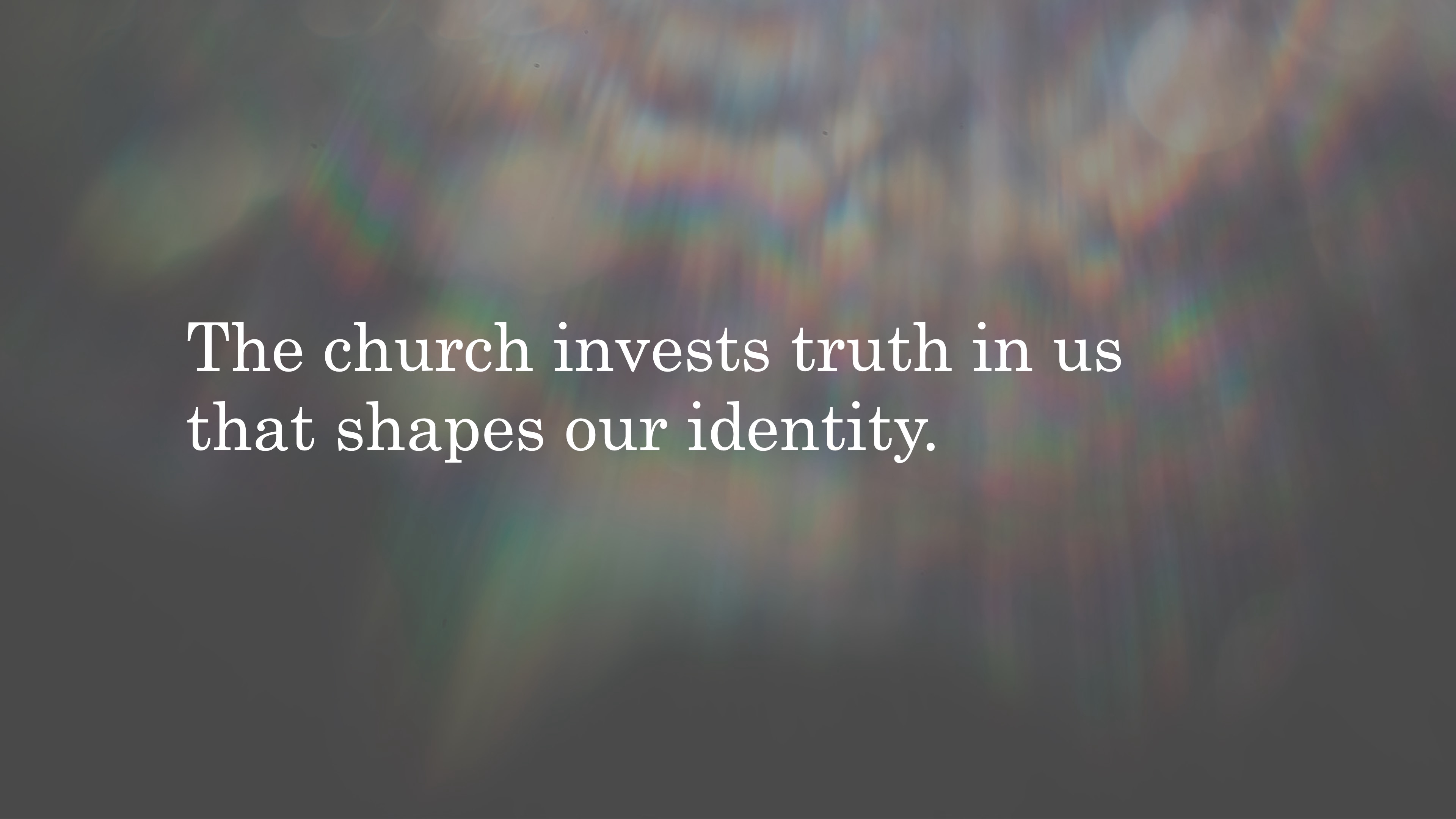 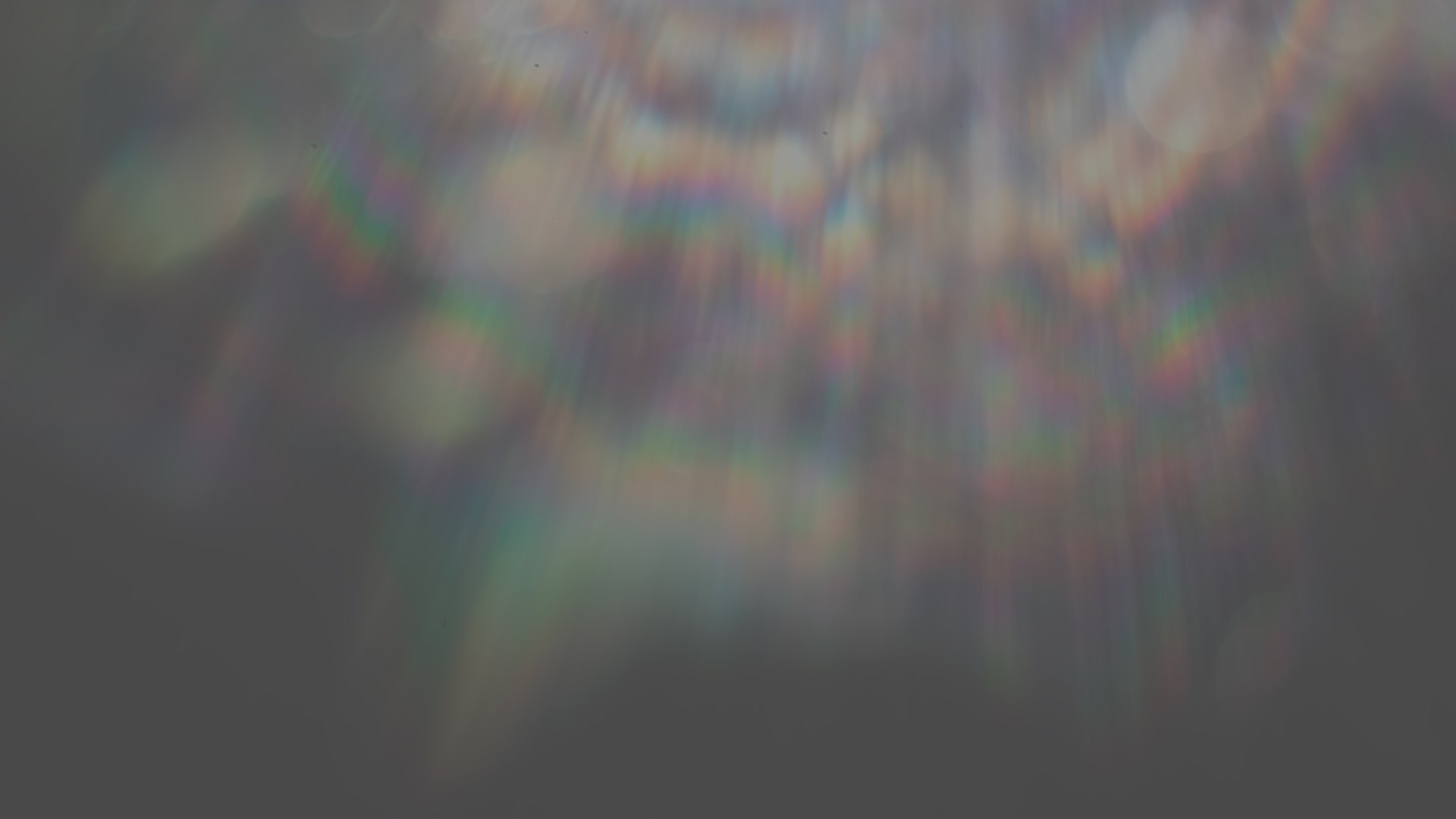 The church invests truth in us that shapes our identity.
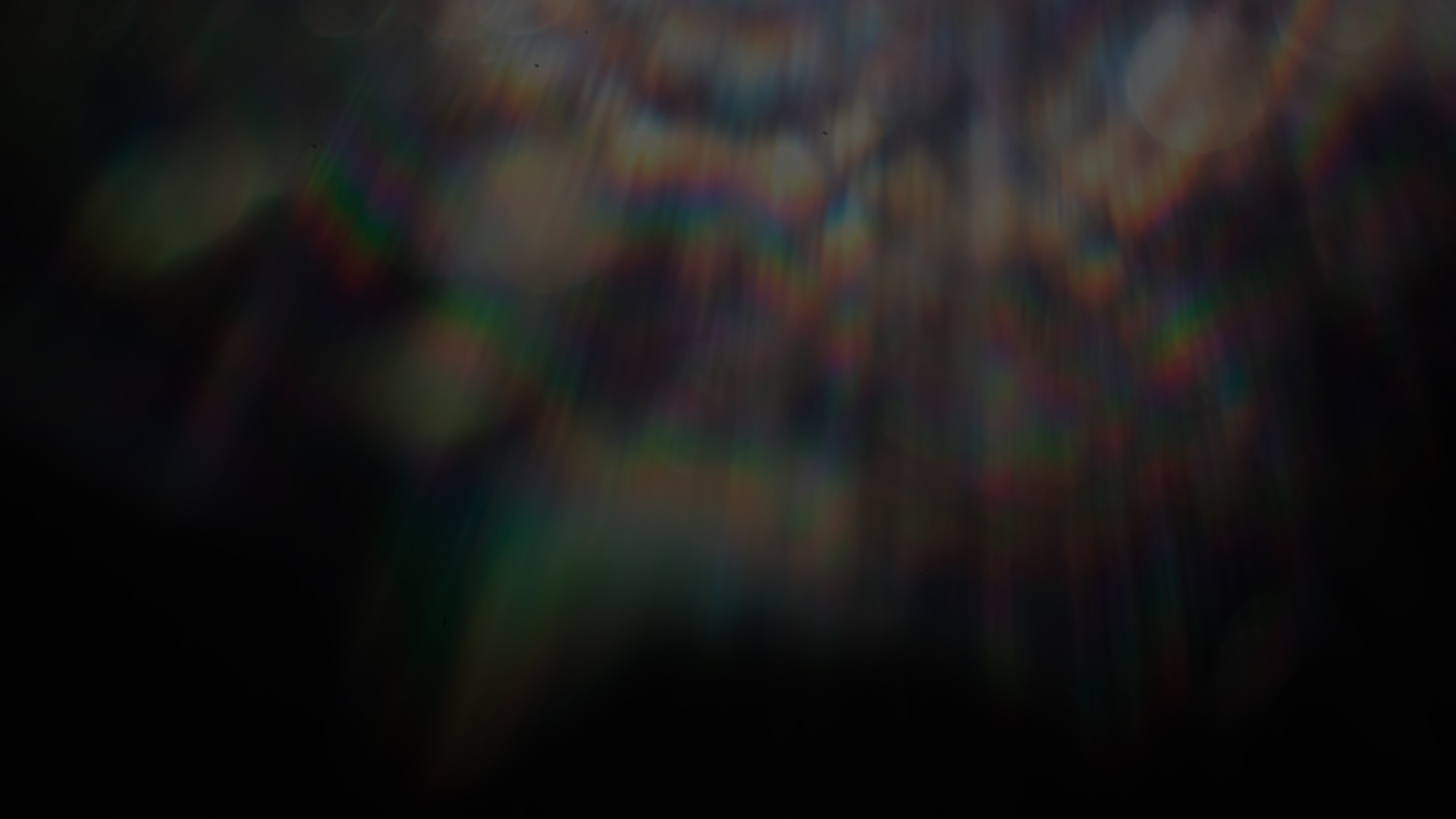 To Be Built Up
Eph 4:11 And he gave some, apostles; and some, prophets; and some, evangelists; and some, pastors and teachers; 12 For the perfecting of the saints, for the work of the ministry, for the edifying of the body of Christ: 

“Work of the ministry” is the church’s deployment of the saints.
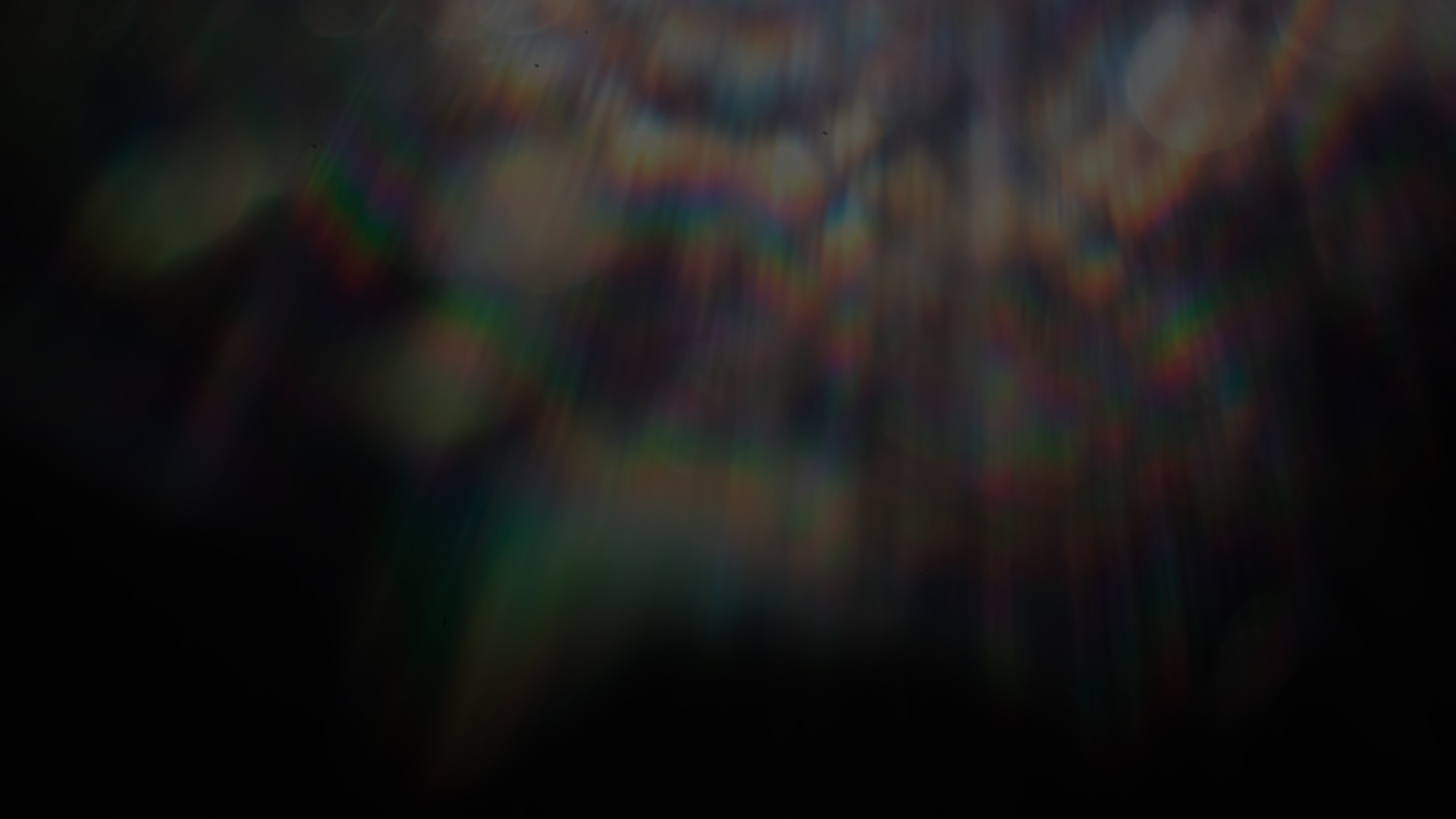 To Be Built Up
Eph 4:11 And he gave some, apostles; and some, prophets; and some, evangelists; and some, pastors and teachers; 12 For the perfecting of the saints, for the work of the ministry, for the edifying of the body of Christ: 

“Work of the ministry” is the churches deployment of the saints.

Heb 10:24 And let us consider one another to provoke unto love and to good works:
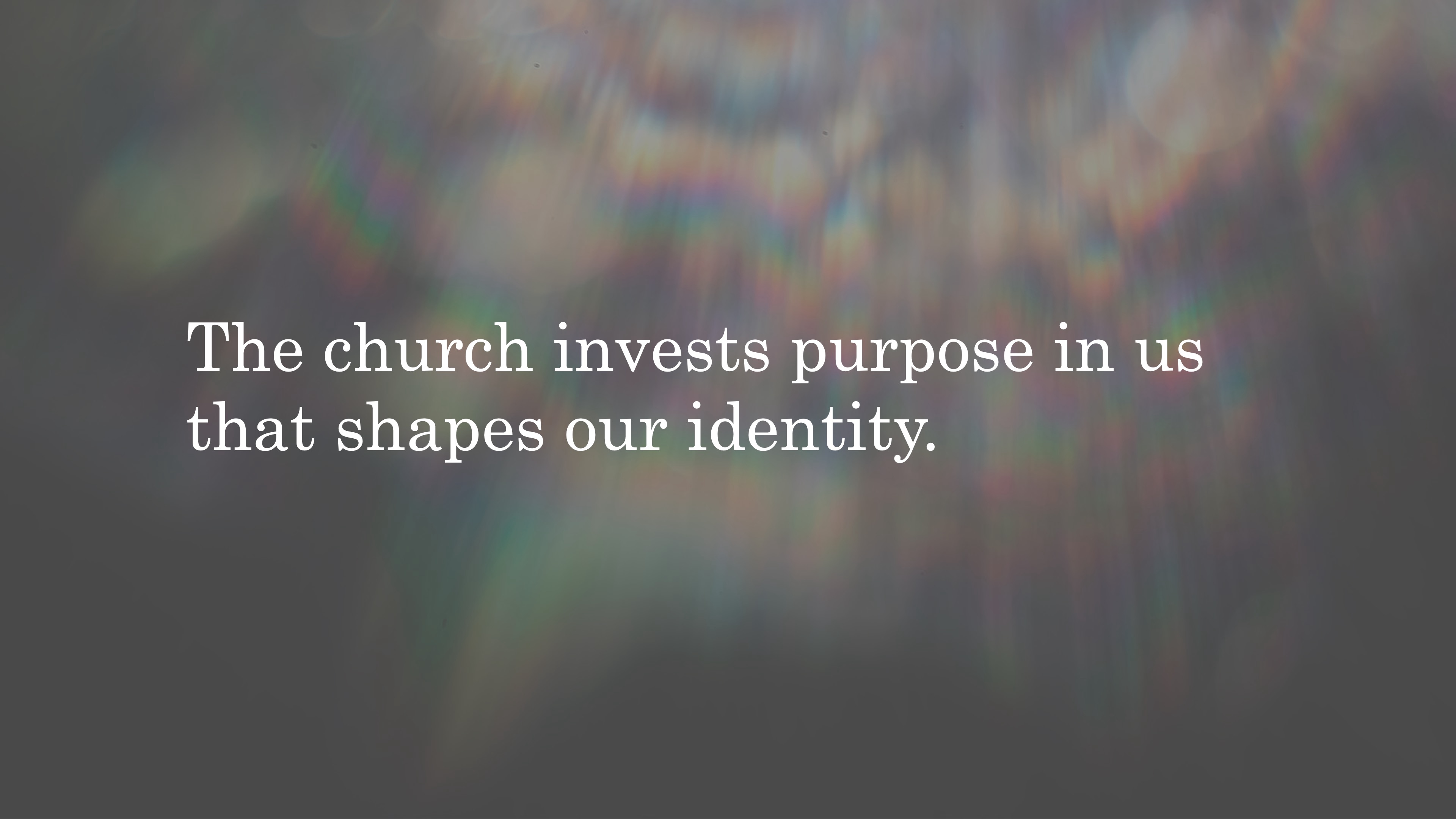 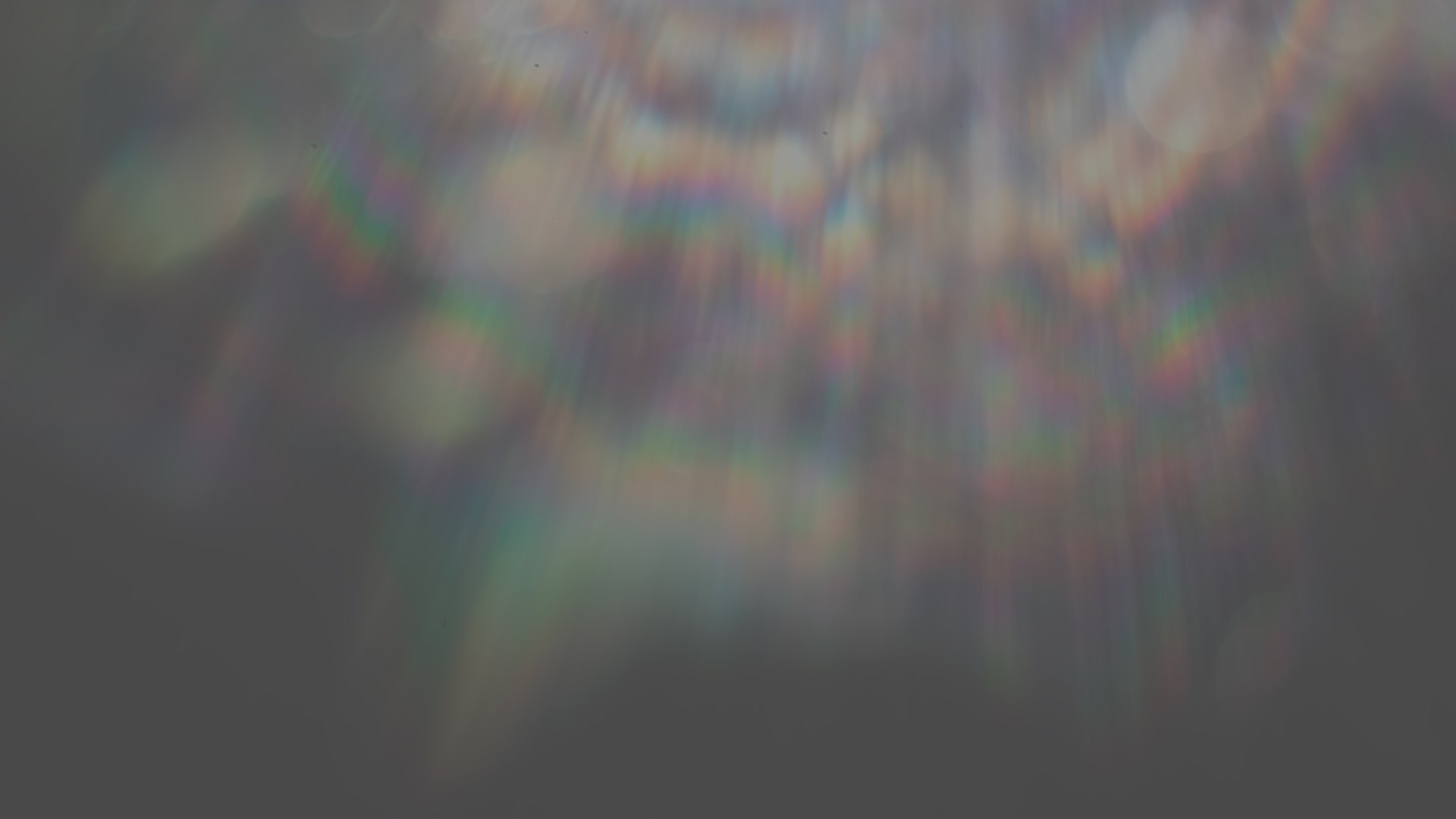 The church invests purpose in us that shapes our identity.
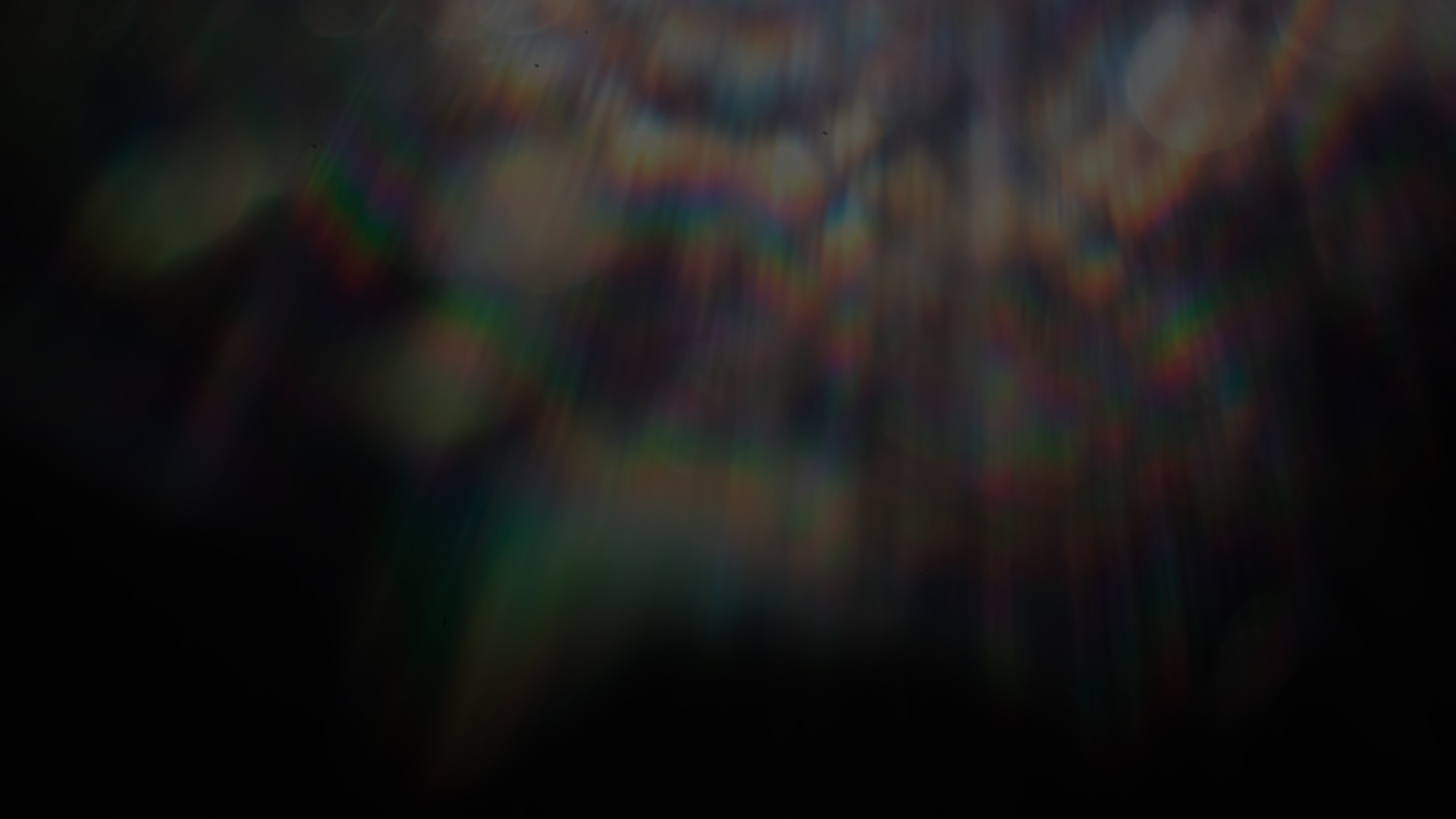 To Be Built Up
Eph 4:11 And he gave some, apostles; and some, prophets; and some, evangelists; and some, pastors and teachers; 12 For the perfecting of the saints, for the work of the ministry, for the edifying of the body of Christ: 

“Edifying of the body of Christ” is the church’s encouragement of the saints.
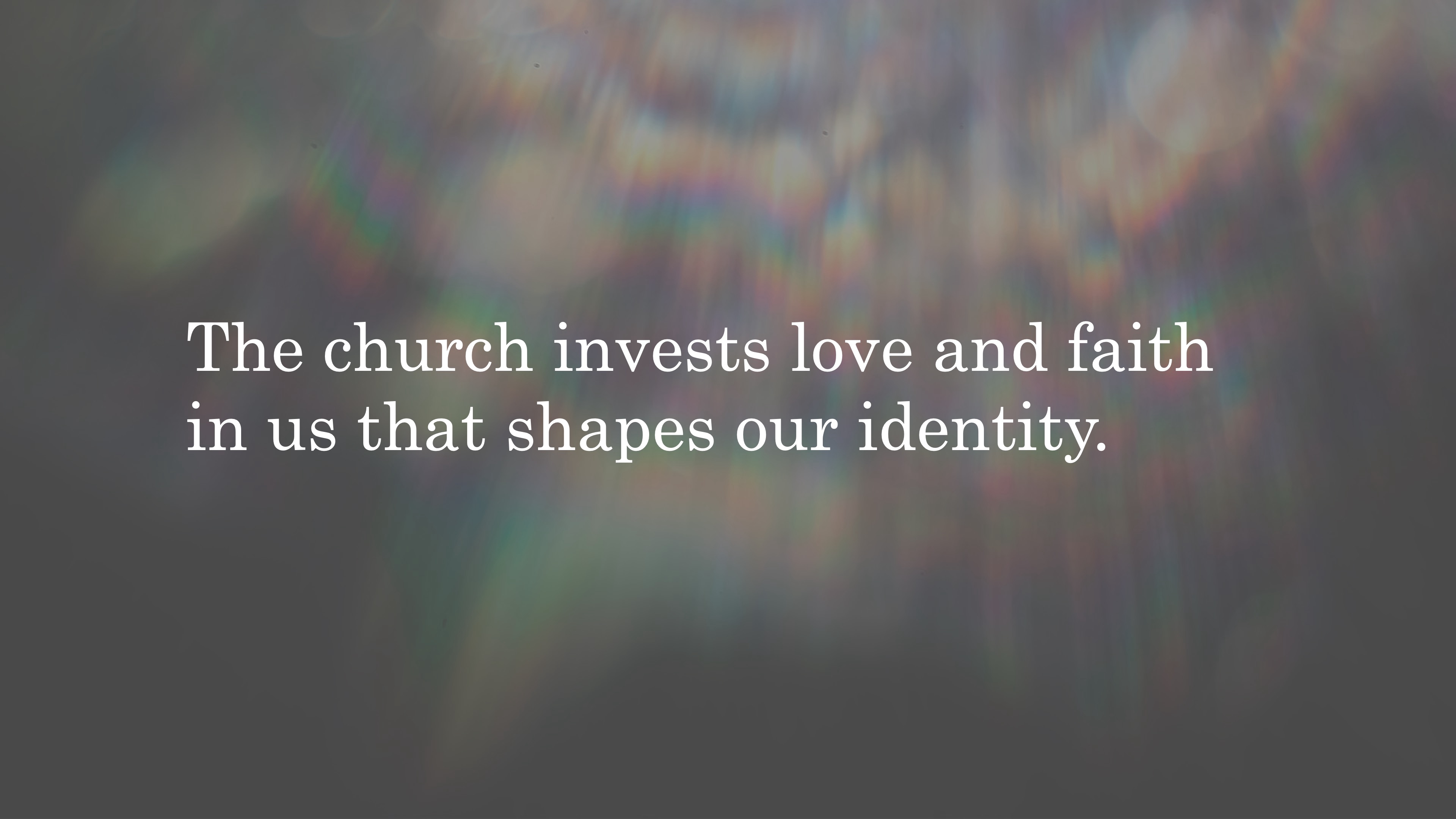 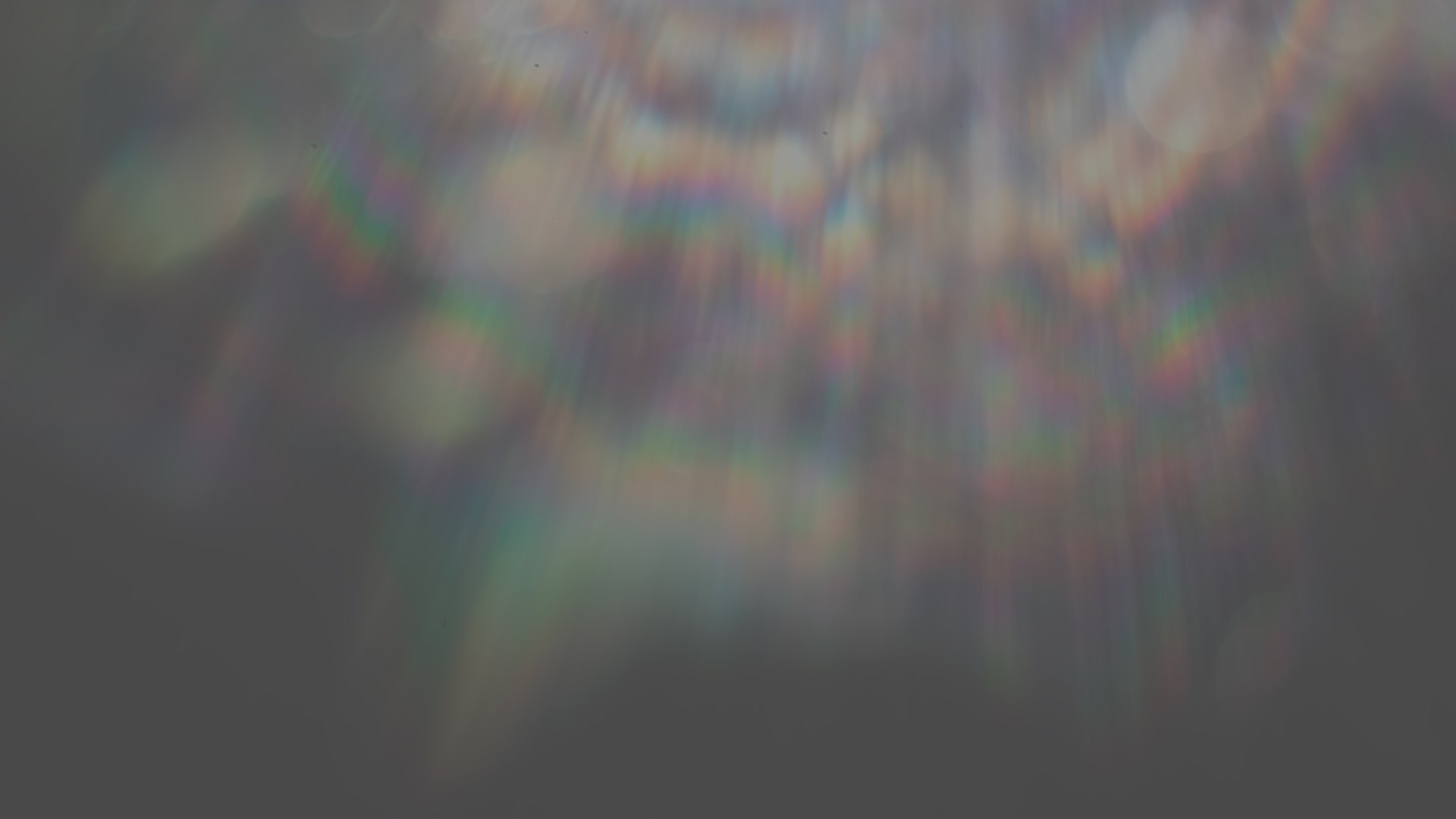 The church invests love and faith in us that shapes our identity.
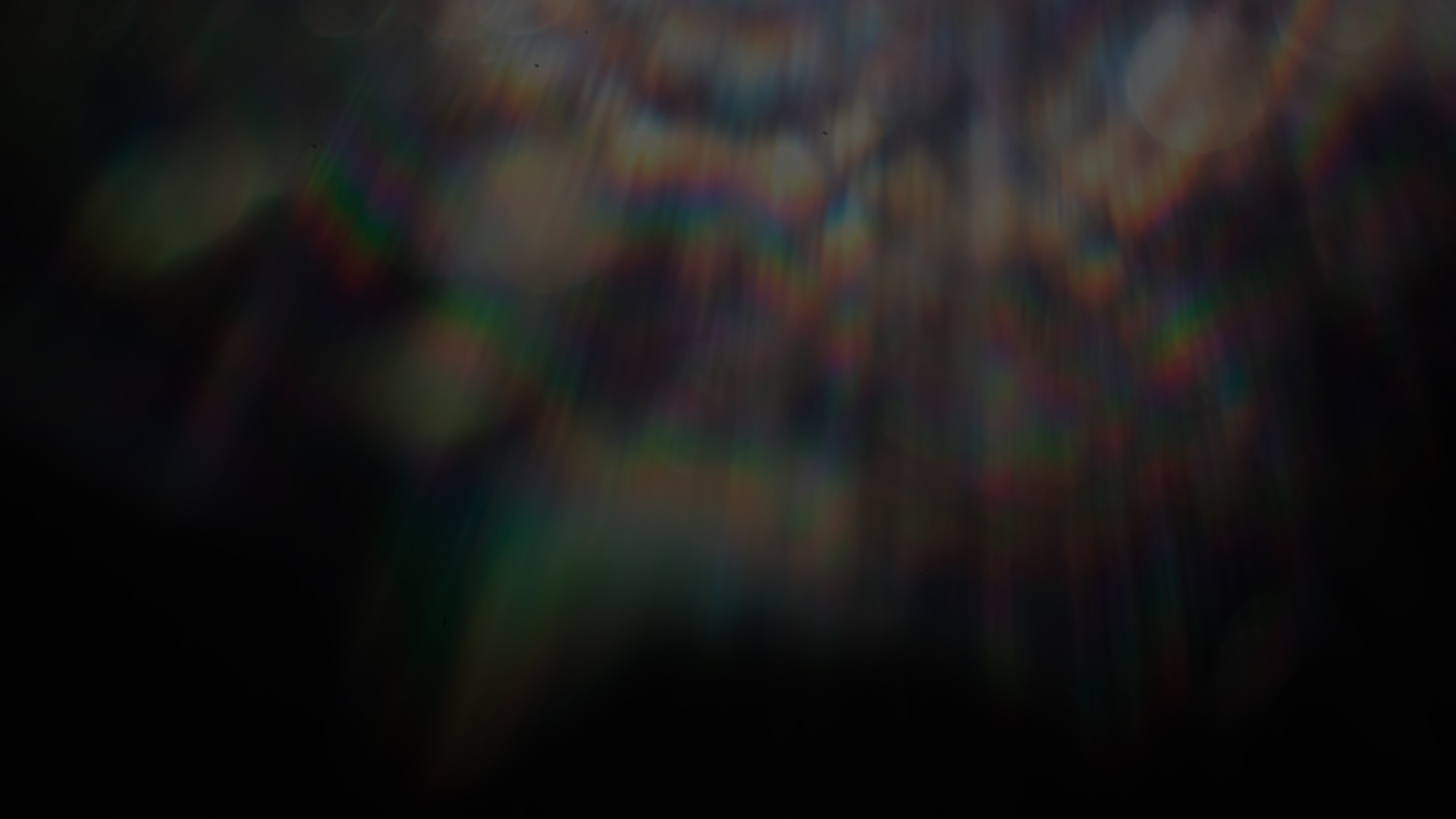 To Be Made Mature
1) The church produces unity.

12 For the perfecting of the saints, for the work of the ministry, for the edifying of the body of Christ: 13 Till we all come in the unity of the faith,
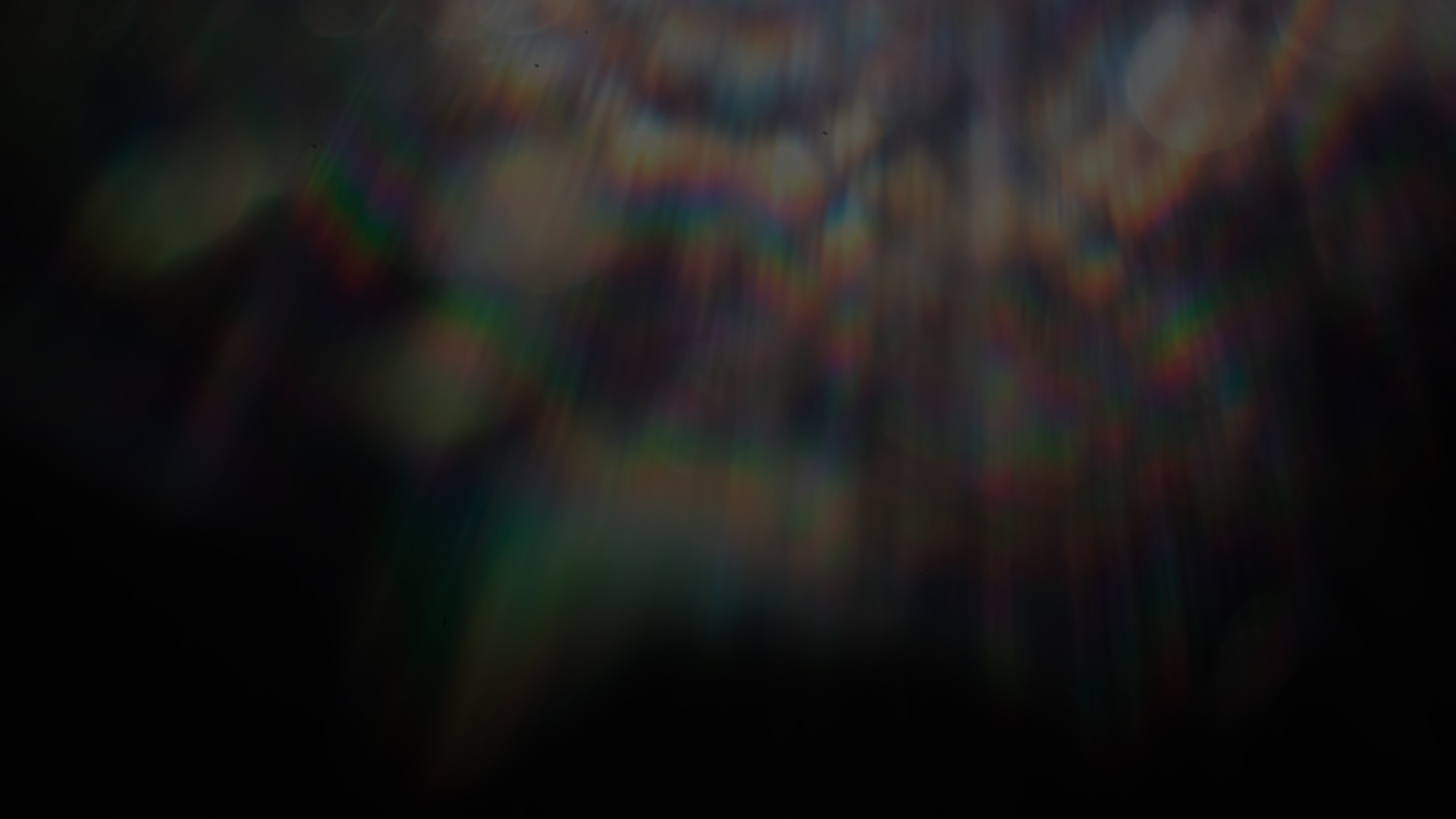 To Be Made Mature
1) The church produces unity.

12 For the perfecting of the saints, for the work of the ministry, for the edifying of the body of Christ: 13 Till we all come in the unity of the faith, 

Eph 5:21 Submitting yourselves one to another in the fear of God.
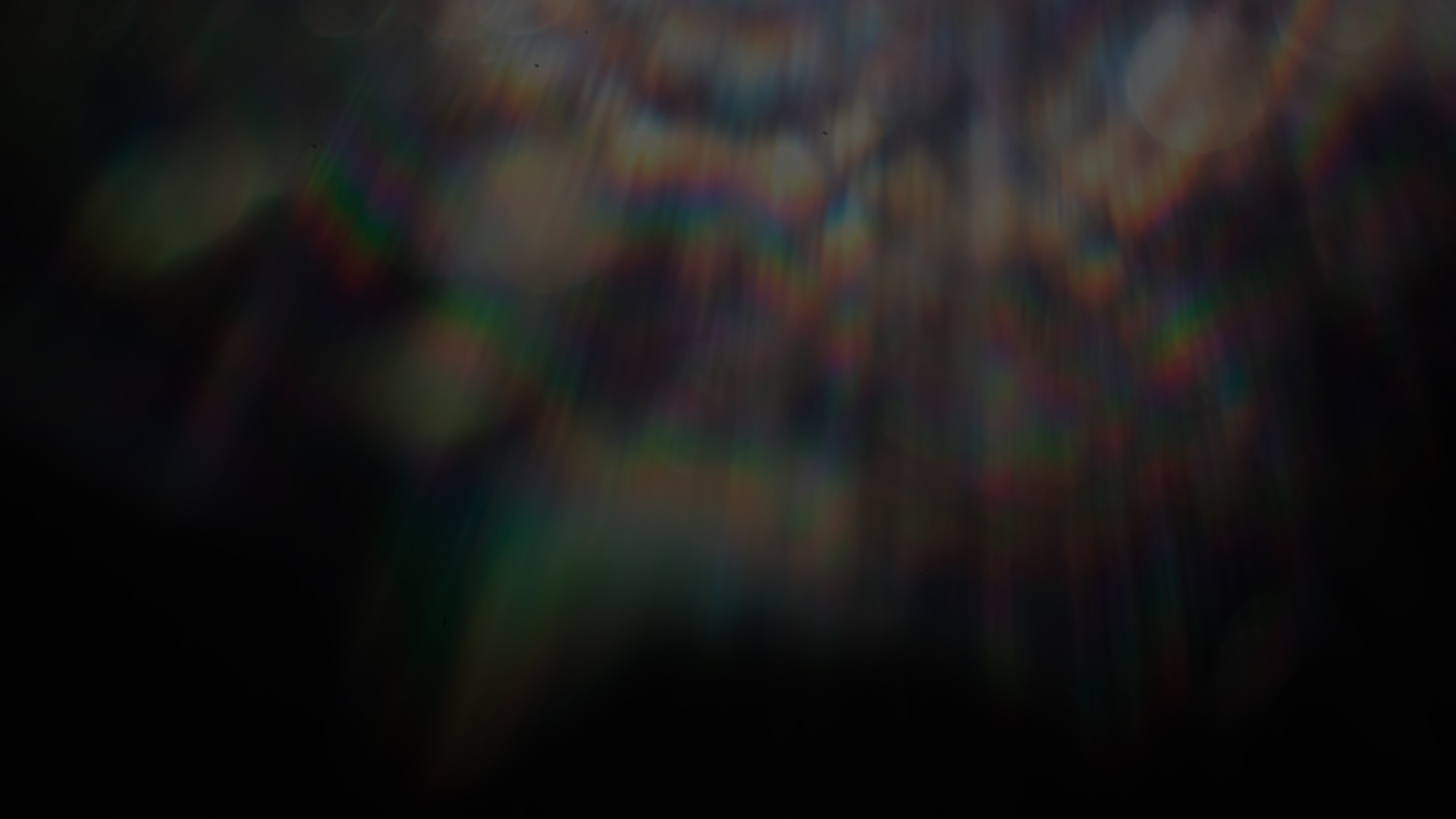 To Be Made Mature
1) The church produces unity.

12 For the perfecting of the saints, for the work of the ministry, for the edifying of the body of Christ: 13 Till we all come in the unity of the faith, 

Eph 5:21 Submitting yourselves one to another in the fear of God.

Rom 12:10 [Be] kindly affectioned one to another with brotherly love; in honour preferring one another;
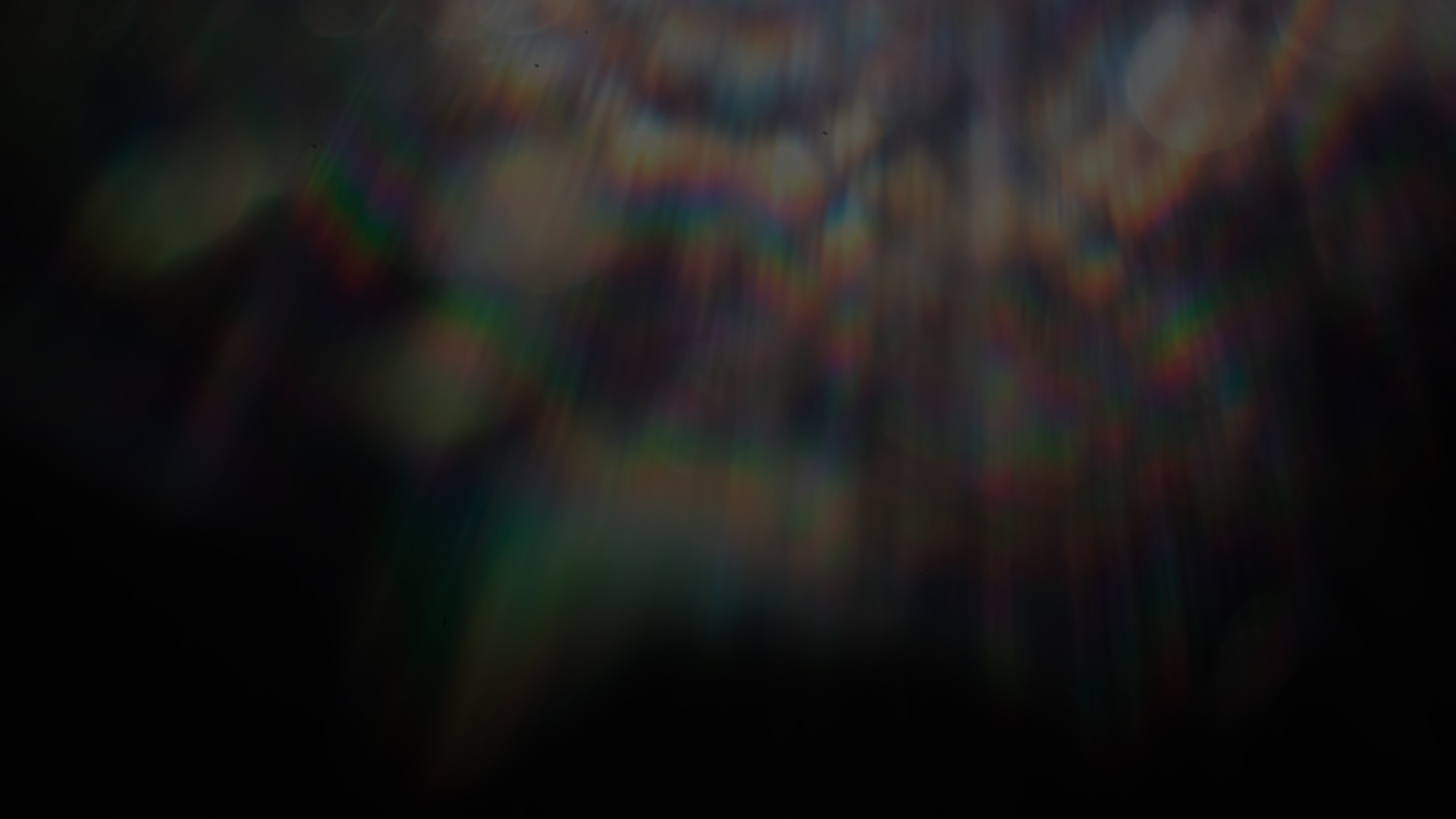 To Be Made Mature
1) The church produces unity.

12 For the perfecting of the saints, for the work of the ministry, for the edifying of the body of Christ: 13 Till we all come in the unity of the faith, 

Eph 5:21 Submitting yourselves one to another in the fear of God.

Rom 12:10 [Be] kindly affectioned one to another with brotherly love; in honour preferring one another;

1Ti 5:21 I charge [thee] before God, and the Lord Jesus Christ, and the elect angels, that thou observe these things without preferring one before another, doing nothing by partiality.
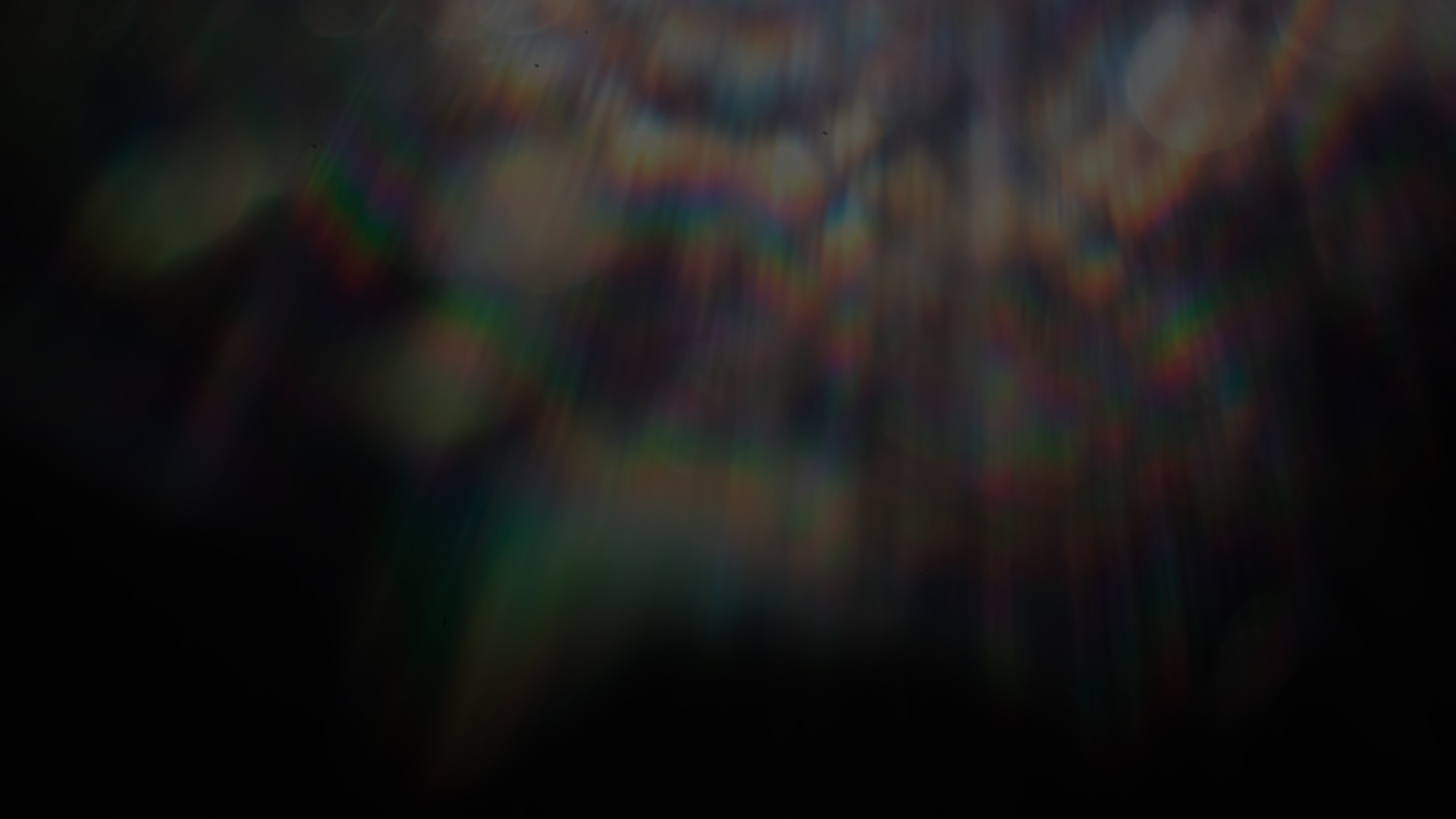 To Be Made Mature
1) The church produces unity.

12 For the perfecting of the saints, for the work of the ministry, for the edifying of the body of Christ: 13 Till we all come in the unity of the faith, 

Phl 2:1 If [there be] therefore any consolation in Christ, if any comfort of love, if any fellowship of the Spirit, if any bowels and mercies, 2 Fulfil ye my joy, that ye be likeminded, having the same love, [being] of one accord, of one mind. 3 [Let] nothing [be done] through strife or vainglory; but in lowliness of mind let each esteem other better than themselves.
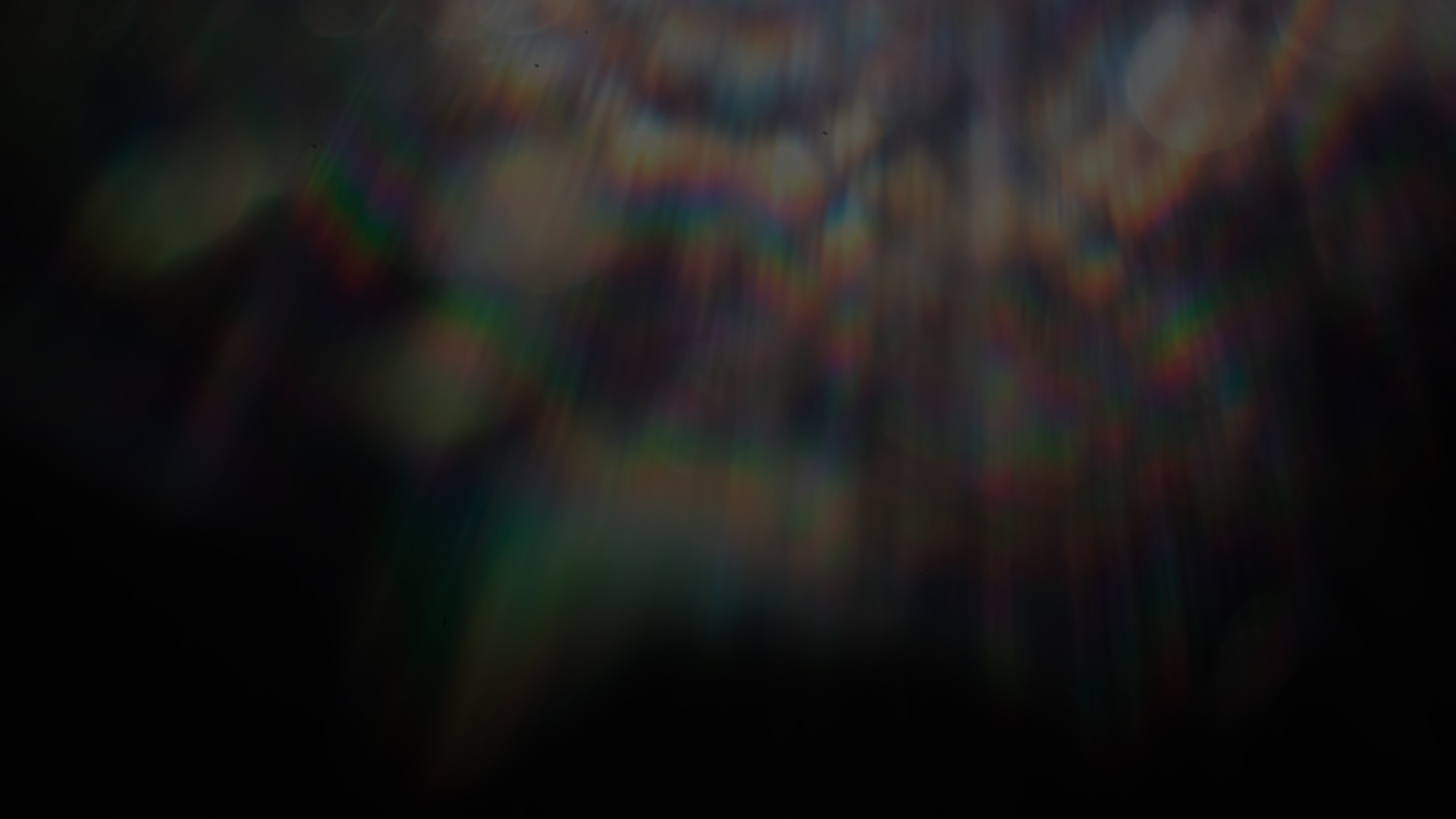 To Be Made Mature
1) The church produces unity.

12 For the perfecting of the saints, for the work of the ministry, for the edifying of the body of Christ: 13 Till we all come in the unity of the faith, 

Phl 2:1 If [there be] therefore any consolation in Christ, if any comfort of love, if any fellowship of the Spirit, if any bowels and mercies, 2 Fulfil ye my joy, that ye be likeminded, having the same love, [being] of one accord, of one mind. 3 [Let] nothing [be done] through strife or vainglory; but in lowliness of mind let each esteem other better than themselves.
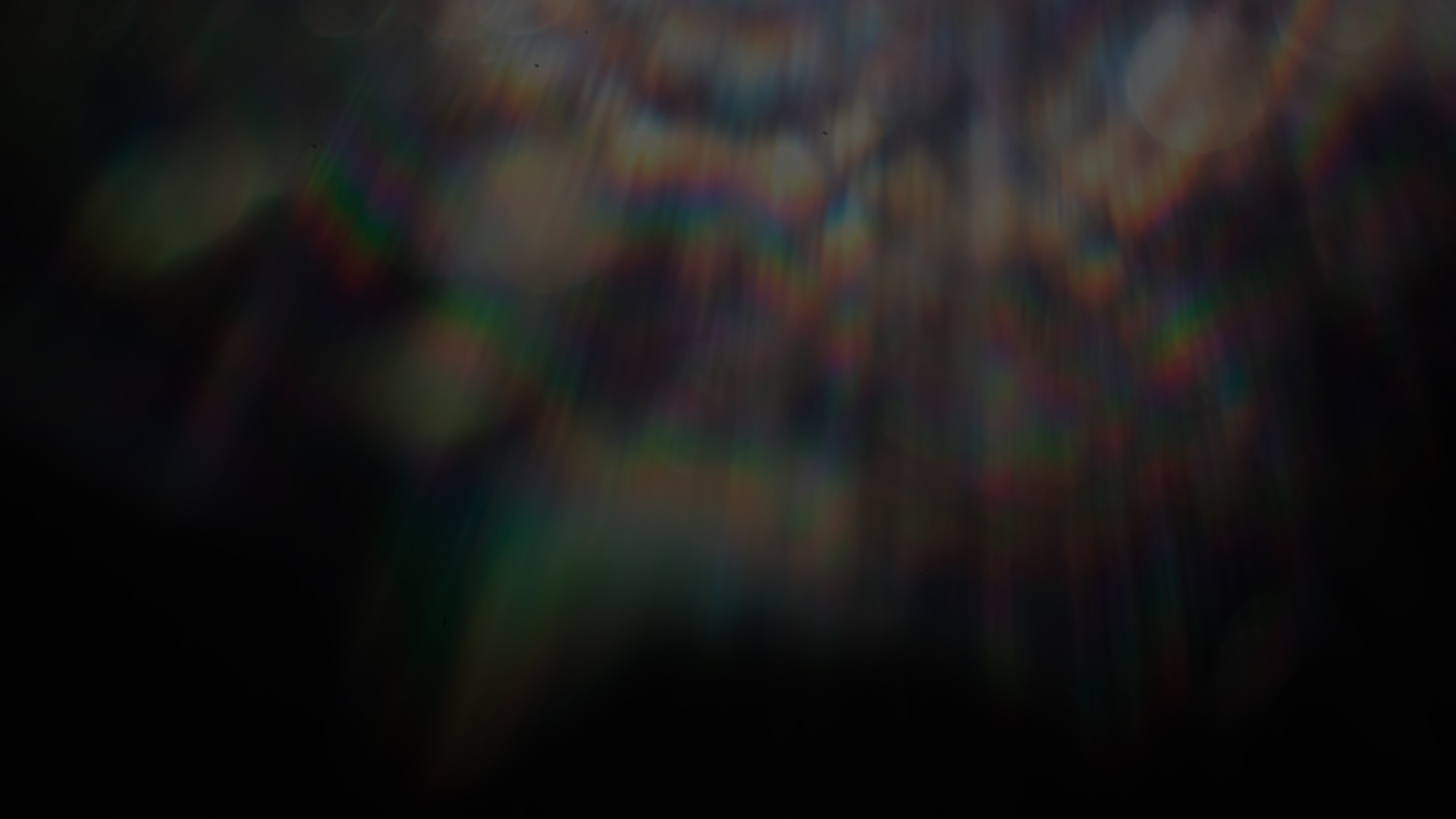 To Be Made Mature
The church produces unity.
The church reproduces Christ.

12…and of the knowledge of the Son of God, unto a perfect man, unto the measure of the stature of the fulness of Christ:
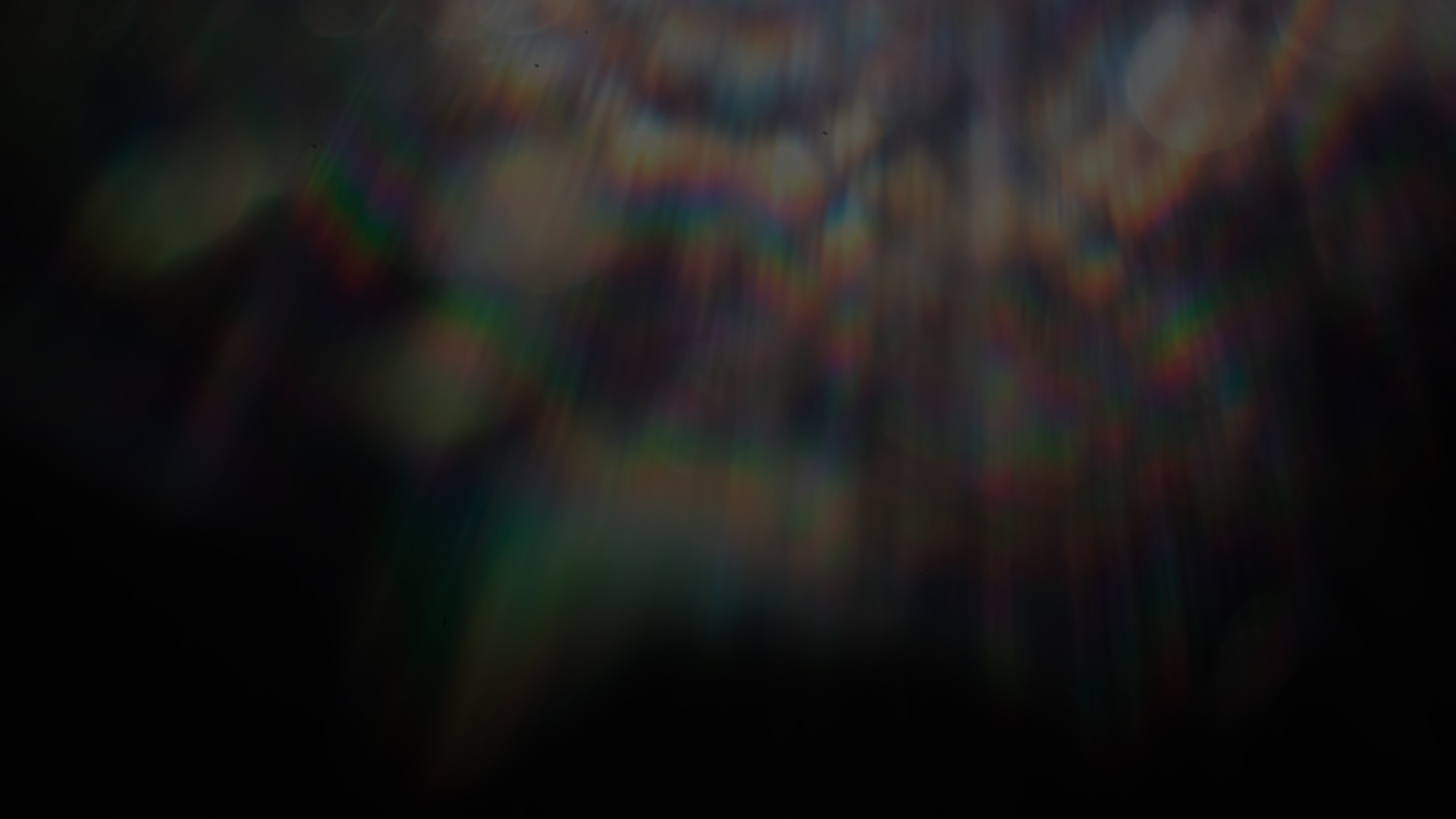 To Be Made Mature
The church produces unity.
The church reproduces Christ.

12…and of the knowledge of the Son of God, unto a perfect man, unto the measure of the stature of the fulness of Christ:

Phl 2:5 Let this mind be in you, which was also in Christ Jesus: 6 Who, being in the form of God, thought it not robbery to be equal with God: 7 But made himself of no reputation, and took upon him the form of a servant, and was made in the likeness of men: 8 And being found in fashion as a man, he humbled himself, and became obedient unto death, even the death of the cross.
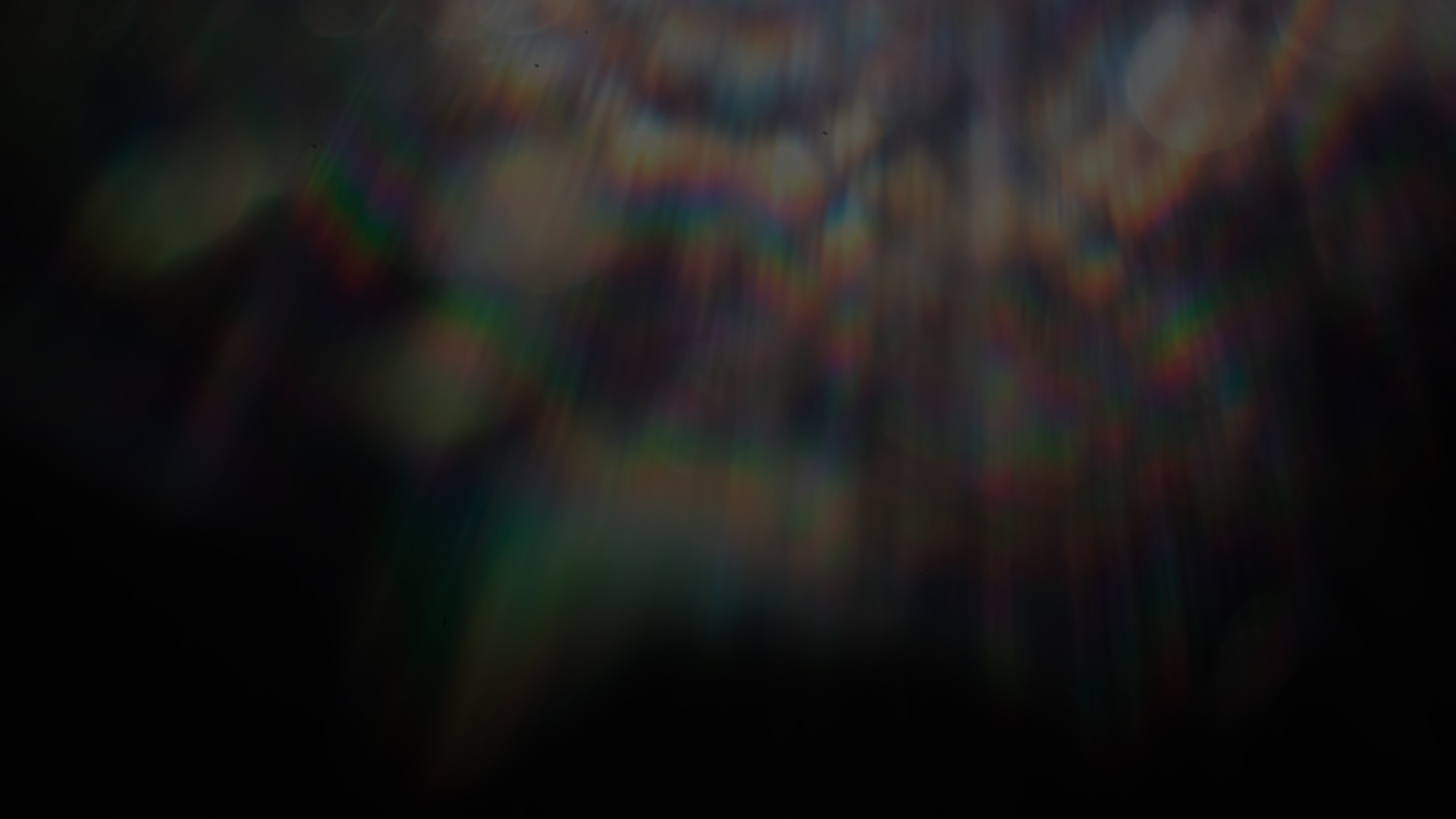 To Be Made Mature
The church produces unity.
The church reproduces Christ.
The church reinforces truth.

14 That we [henceforth] be no more children, tossed to and fro, and carried about with every wind of doctrine, by the sleight of men, [and] cunning craftiness, whereby they lie in wait to deceive;
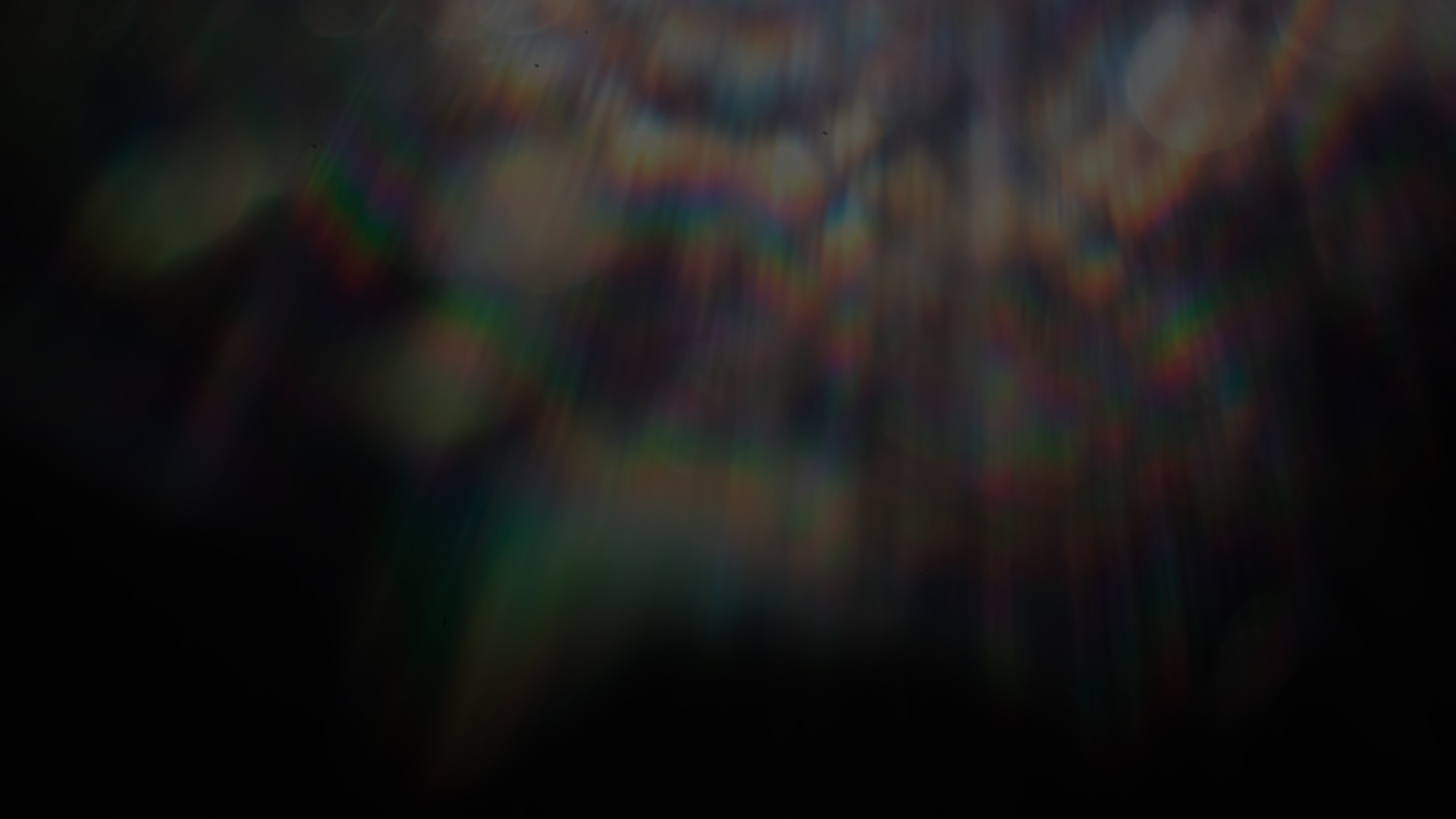 To Be Made Mature
The church produces unity.
The church reproduces Christ.
The church reinforces truth.

14 That we [henceforth] be no more children, tossed to and fro, and carried about with every wind of doctrine, by the sleight of men, [and] cunning craftiness, whereby they lie in wait to deceive; 

2Ti 4:2 Preach the word; be instant in season, out of season; reprove, rebuke, exhort with all longsuffering and doctrine. 3 For the time will come when they will not endure sound doctrine; but after their own lusts shall they heap to themselves teachers, having itching ears; 4 And they shall turn away [their] ears from the truth, and shall be turned unto fables.
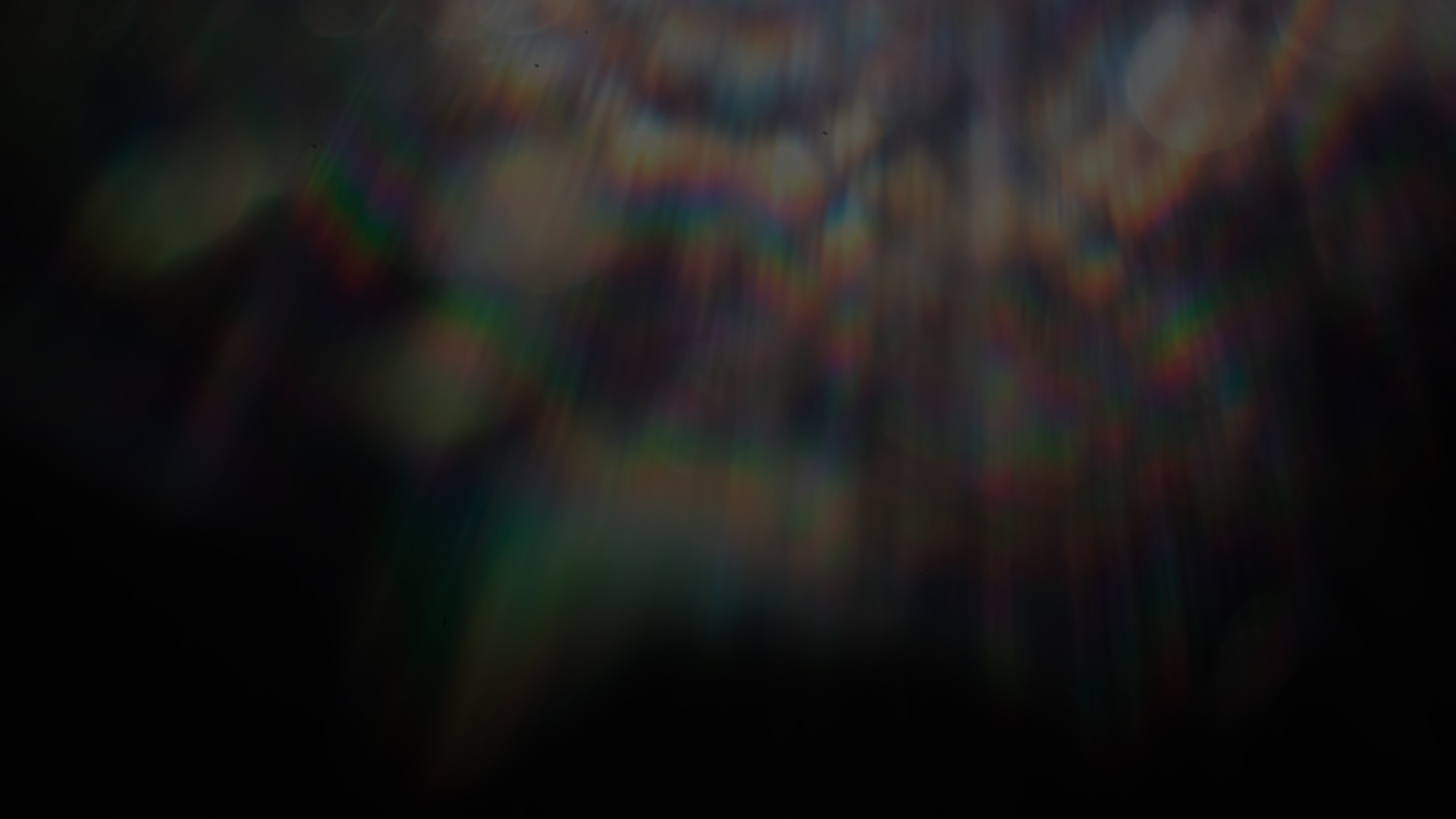 To Be Made Mature
The church produces unity.
The church reproduces Christ.
The church reinforces truth.
The church makes love operative.

15 But speaking the truth in love, may grow up into him in all things, which is the head, [even] Christ: 16 From whom the whole body fitly joined together and compacted by that which every joint supplieth, according to the effectual working in the measure of every part, maketh increase of the body unto the edifying of itself in love.
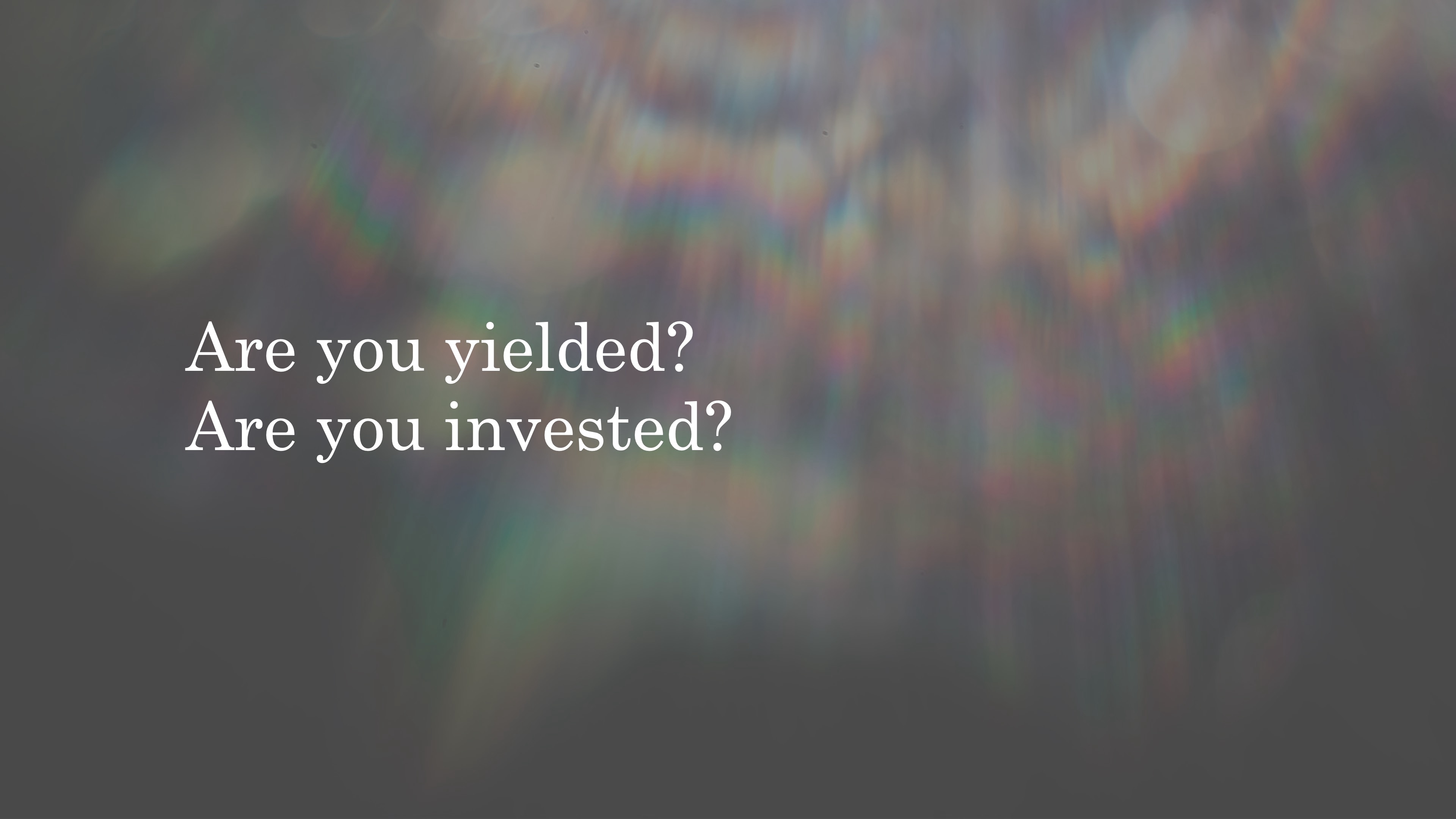 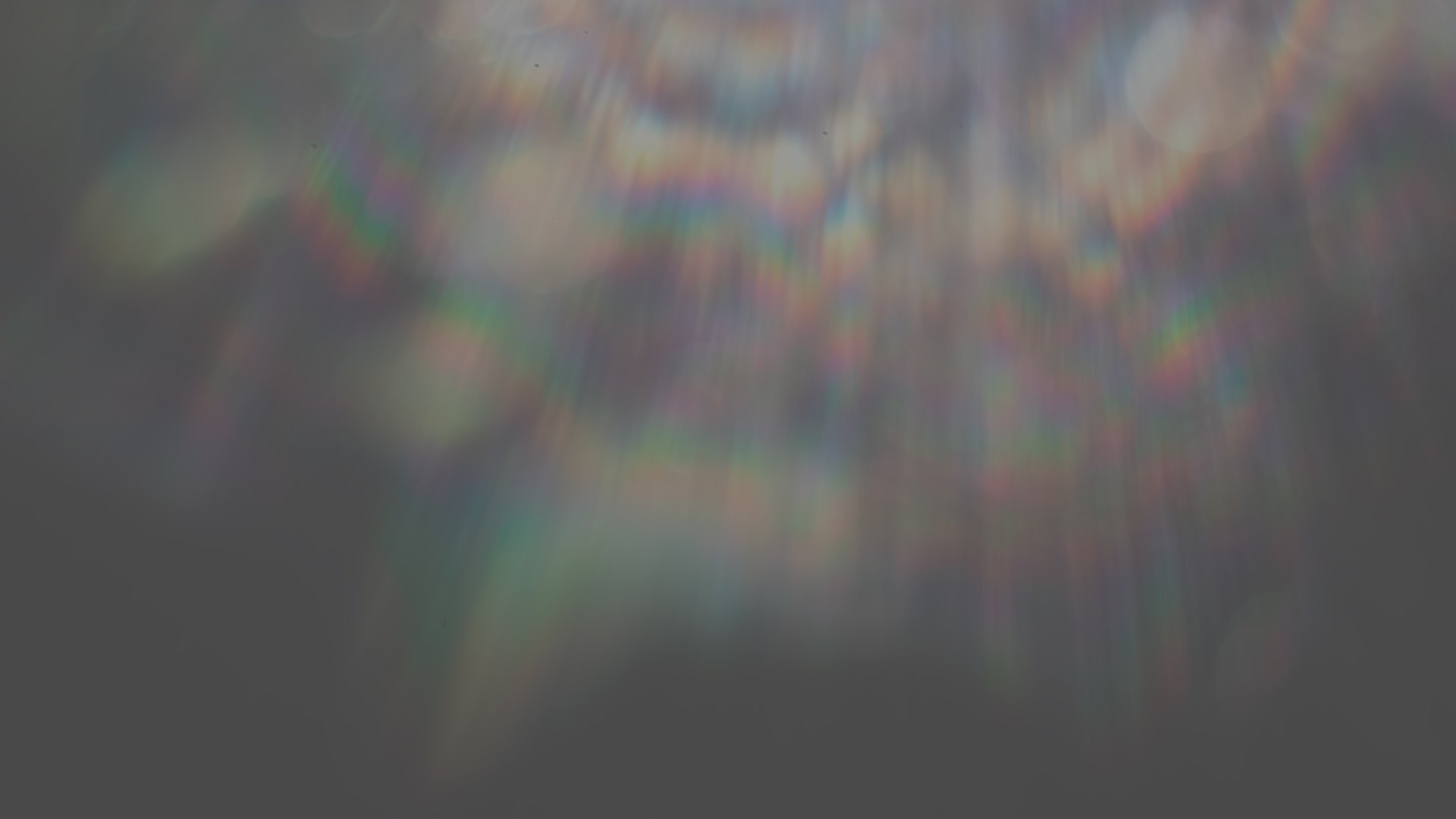 Are you yielded? 
Are you invested?
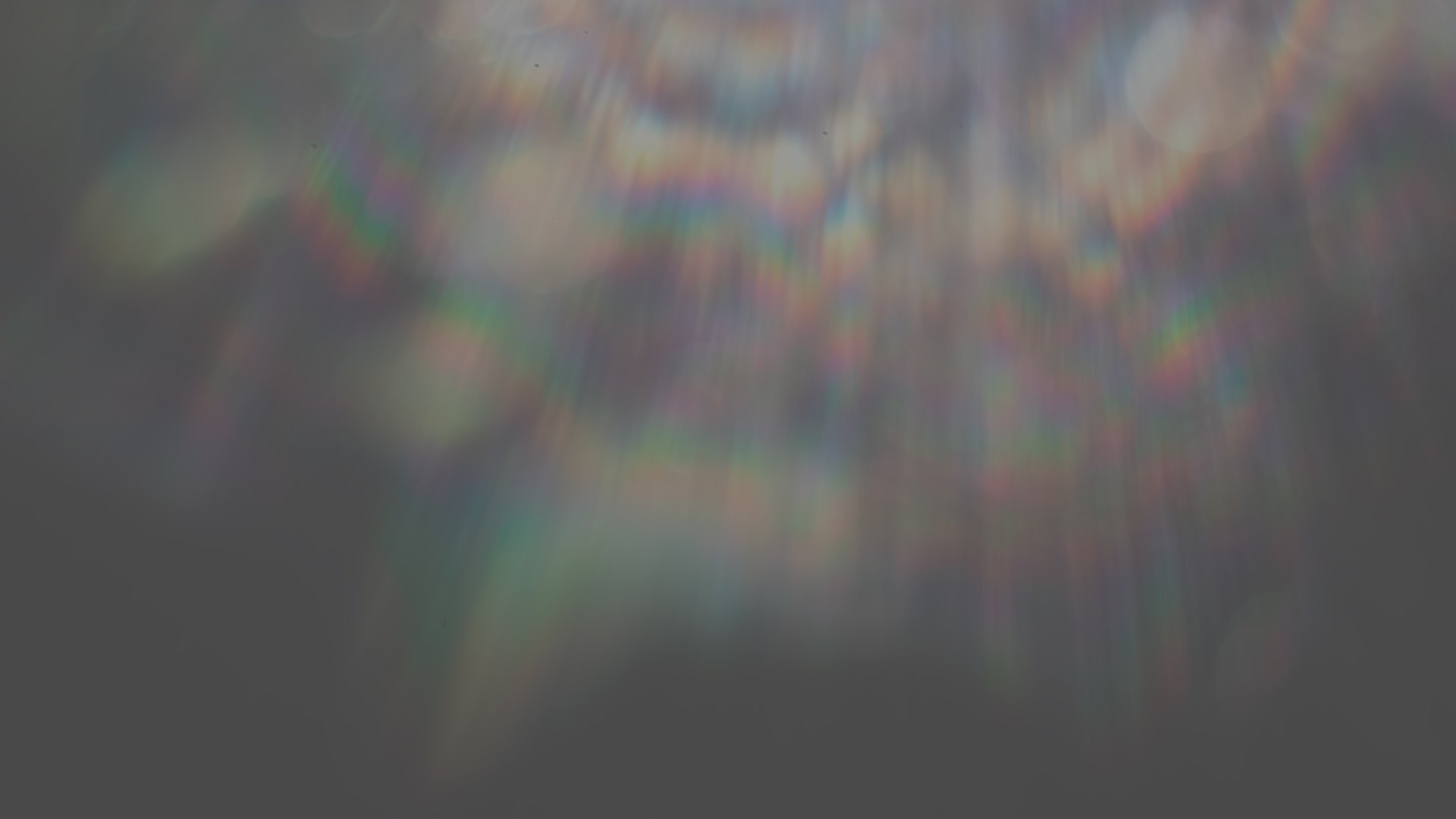